Successfully Submitting a Small Business Grant Application Using ASSIST
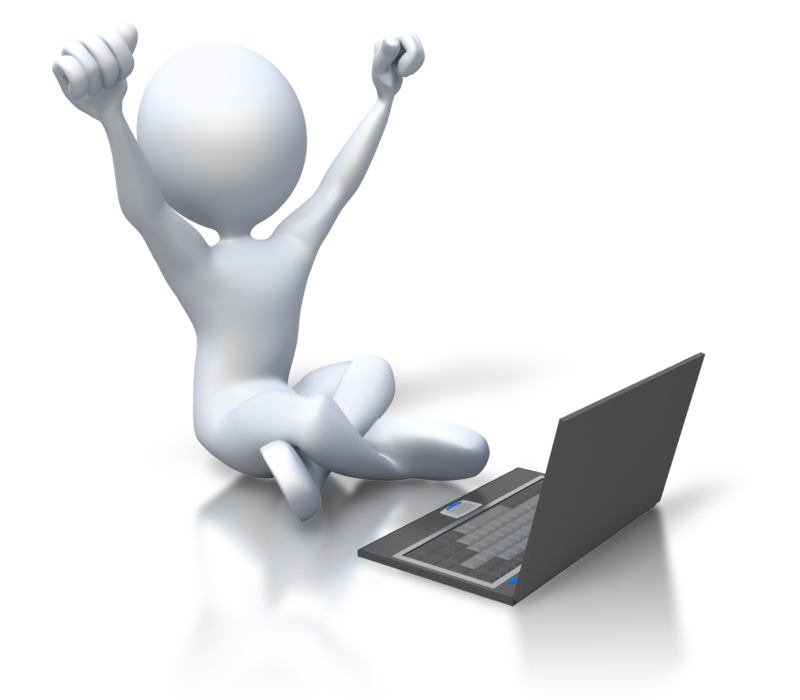 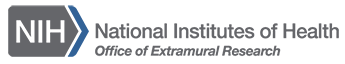 October 2018
Today’s Topics
2
What is ASSIST?
Submission Options
Registration
Using ASSIST to Navigate the Submission Process
Finding Help & Resources
Questions
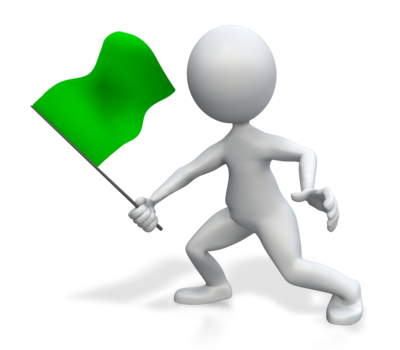 What is ASSIST?
3
ASSIST is NIH's online system for the 
preparation, submission & tracking 
of grant applications through Grants.gov to NIH
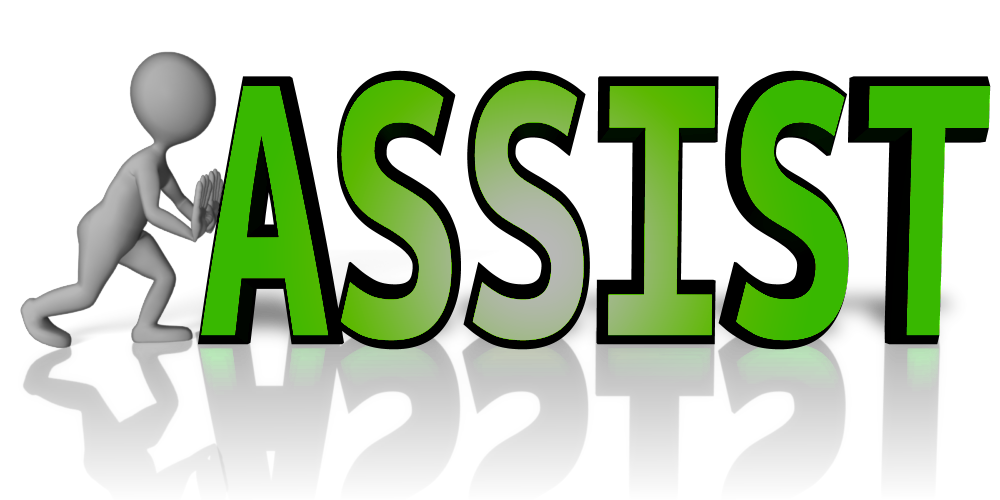 Application Forms
4
There is NOT a universal set of application forms that can be downloaded from our form library or websites
You must use the application form package attached to your funding opportunity announcement
Each application form package includes the customized subset of forms supported by NIH which are needed for that opportunity
Application forms are accessed using your chosen submission option (e.g., ASSIST)
Application Submission Options
5
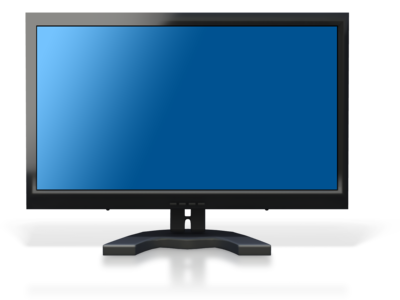 We recommend you USE ASSIST!
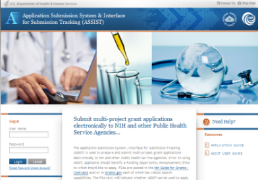 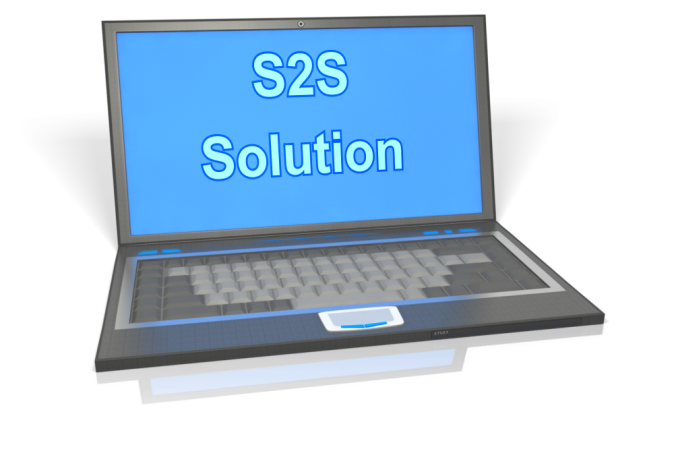 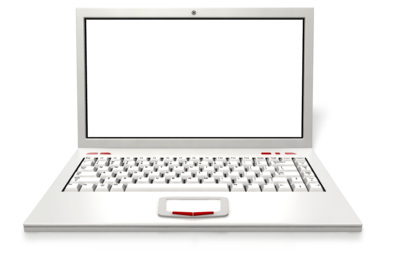 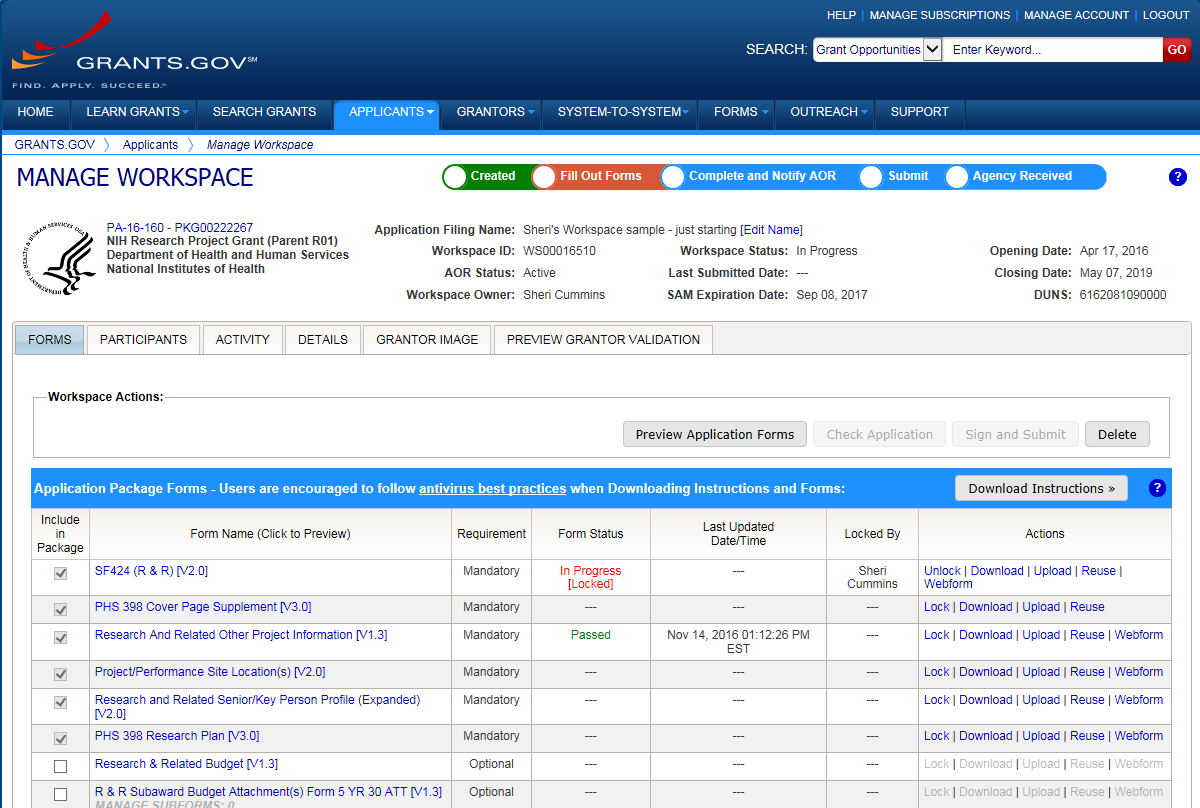 System-to-System
Workspace
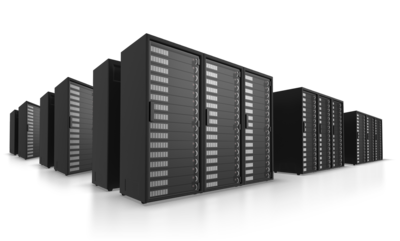 ASSIST
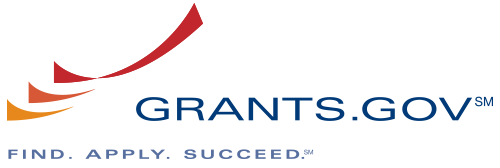 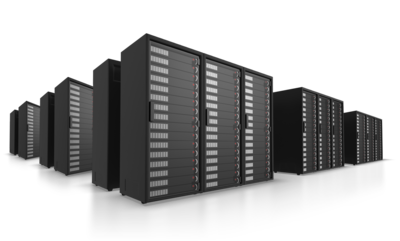 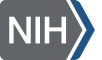 https://grants.nih.gov/grants/how-to-apply-application-guide/prepare-to-apply-and-register/choose-a-submission-option.htm
Submission Options Used by NIH Small Business Applicants
6
Multiple Organization Registrations Required to Submit
7
Can take 6-8 weeks to complete all registrations. If not yet registered – start now!
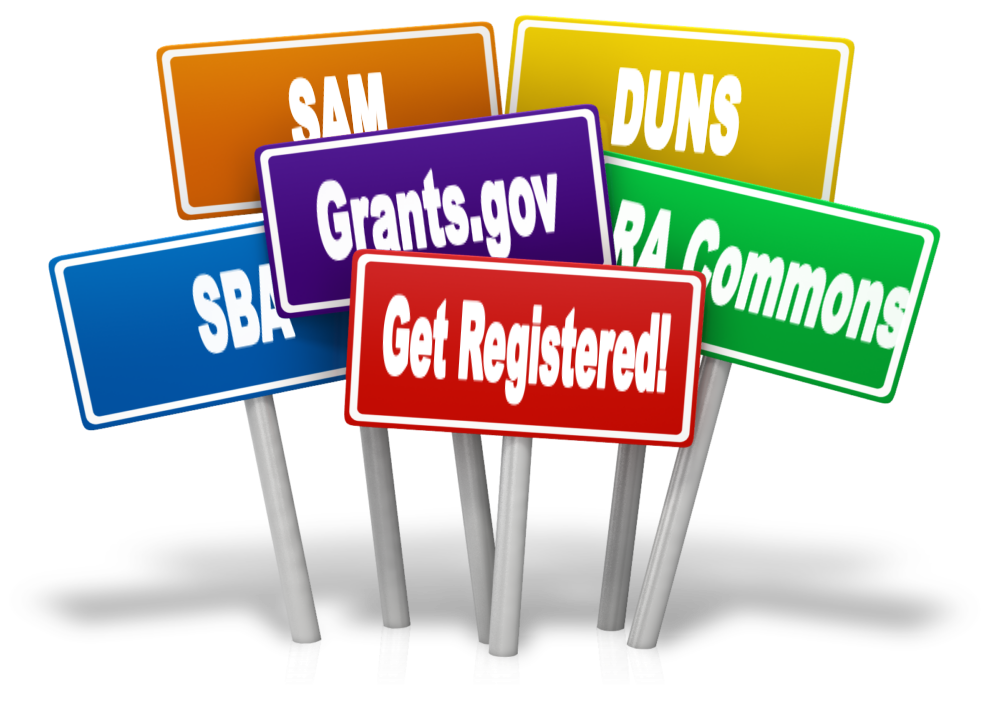 https://grants.nih.gov/grants/how-to-apply-application-guide/prepare-to-apply-and-register/registration.htm
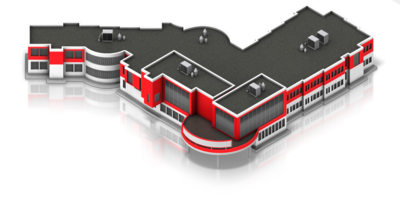 Organization Registration
8
DUNS – provides unique organization identifier
SAM (System for Award Management) – needed to do business with government
Requires annual renewal
Grants.gov – required to submit grants
eRA Commons – required to do business with NIH
SBA (Small Business Administration) – required for SBIR/STTR applications
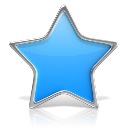 https://grants.nih.gov/grants/how-to-apply-application-guide/prepare-to-apply-and-register/registration/org-representative-registration.htm
Verify Your eRA Commons Institution Information
9
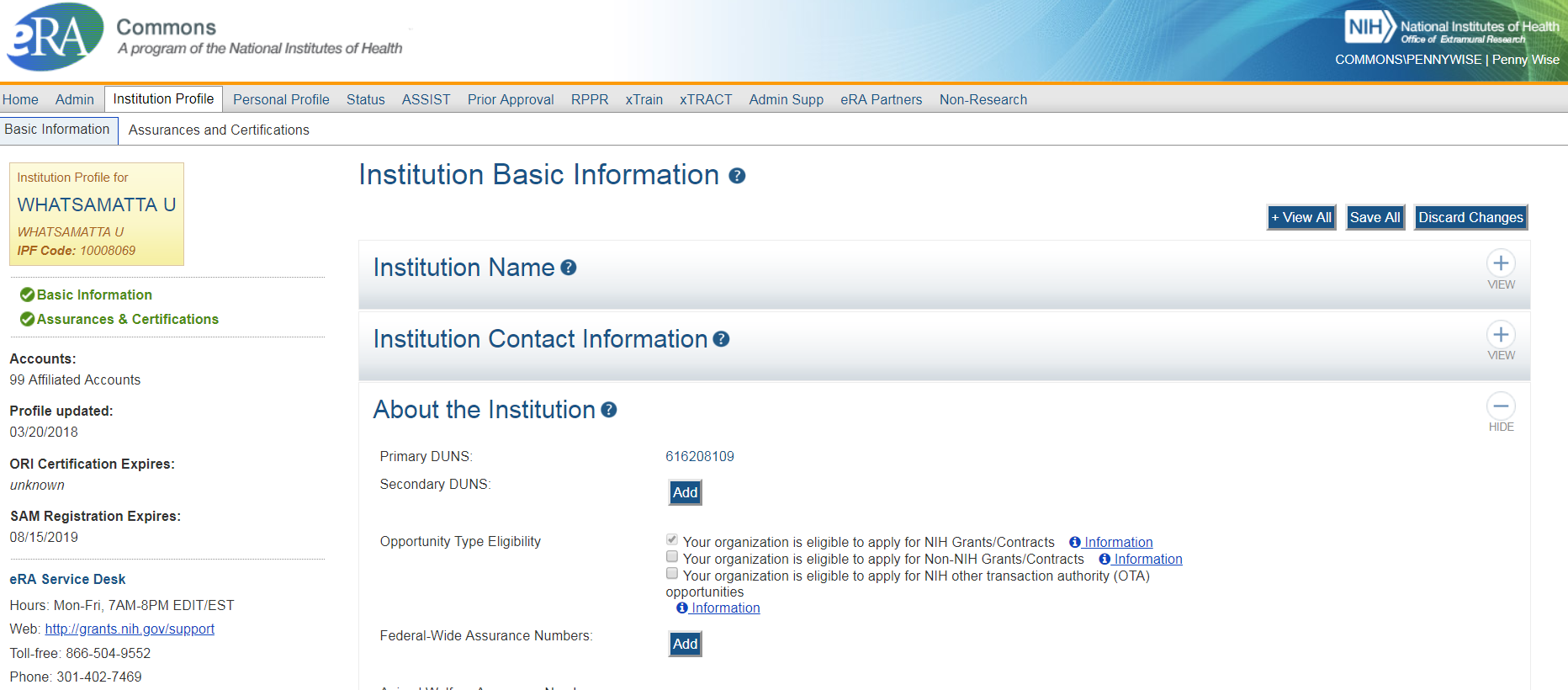 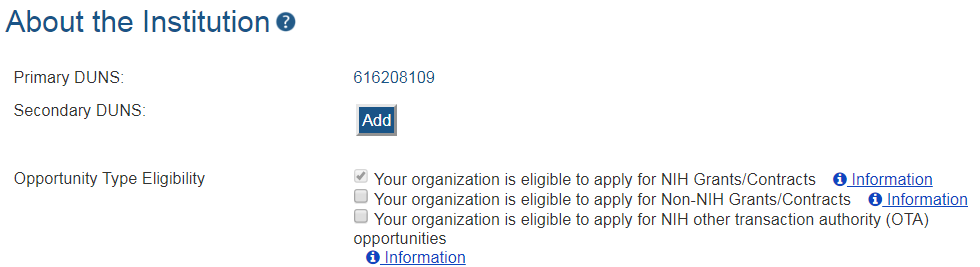 Signing Official (SO) should verify registration is set-up to apply to NIH
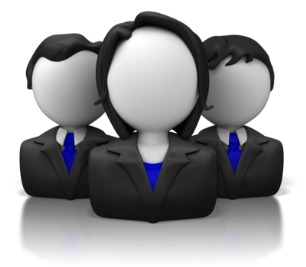 Understand Key Systems & Roles
10
Grants.gov
eRA Commons
E-Business Point of Contact (EBiz POC)
Authorized Organization Representative (AOR)
Signing Official (SO)
Principal Investigator (PI)
Anyone doing data entry in ASSIST needs an account
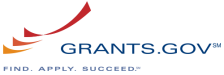 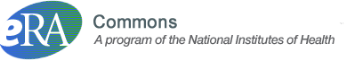 https://grants.nih.gov/grants/how-to-apply-application-guide/prepare-to-apply-and-register/registration/investigators-and-other-users.htm
eRA Commons Account Reminders
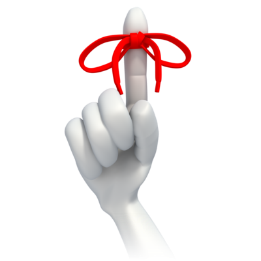 11
Do not combine administrative (e.g., SO) and scientific (e.g., PI) roles on single Commons account
If the same person serves both functions, two accounts are needed
PIs get one Commons account that follows them throughout their careers
If PI is already registered, “affiliate” their existing account rather than creating a new one
PIs should update their Commons profile prior to submitting
Now Let’s Talk About the Application Process
12
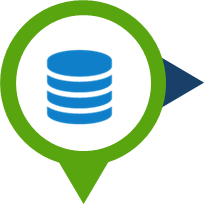 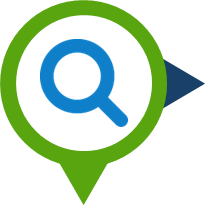 Step 1: Find
Step 2: Plan
Step 3: Initiate
Step 4: Build team
Step 5: Enter data
Step 6: Finalize
Step 7: Submit
Step 8: Track
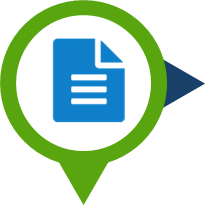 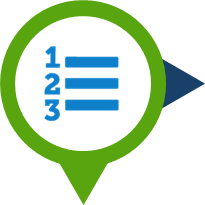 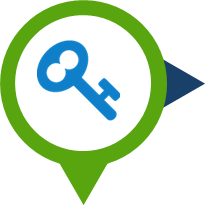 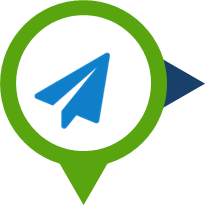 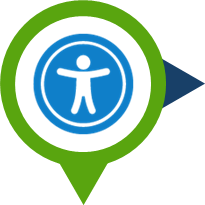 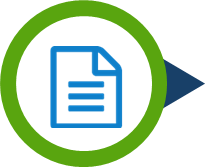 Step 1: Find an Opportunity of Interest
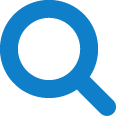 13
NIH Guide for Grants & Contracts
Grants.gov Search Grants
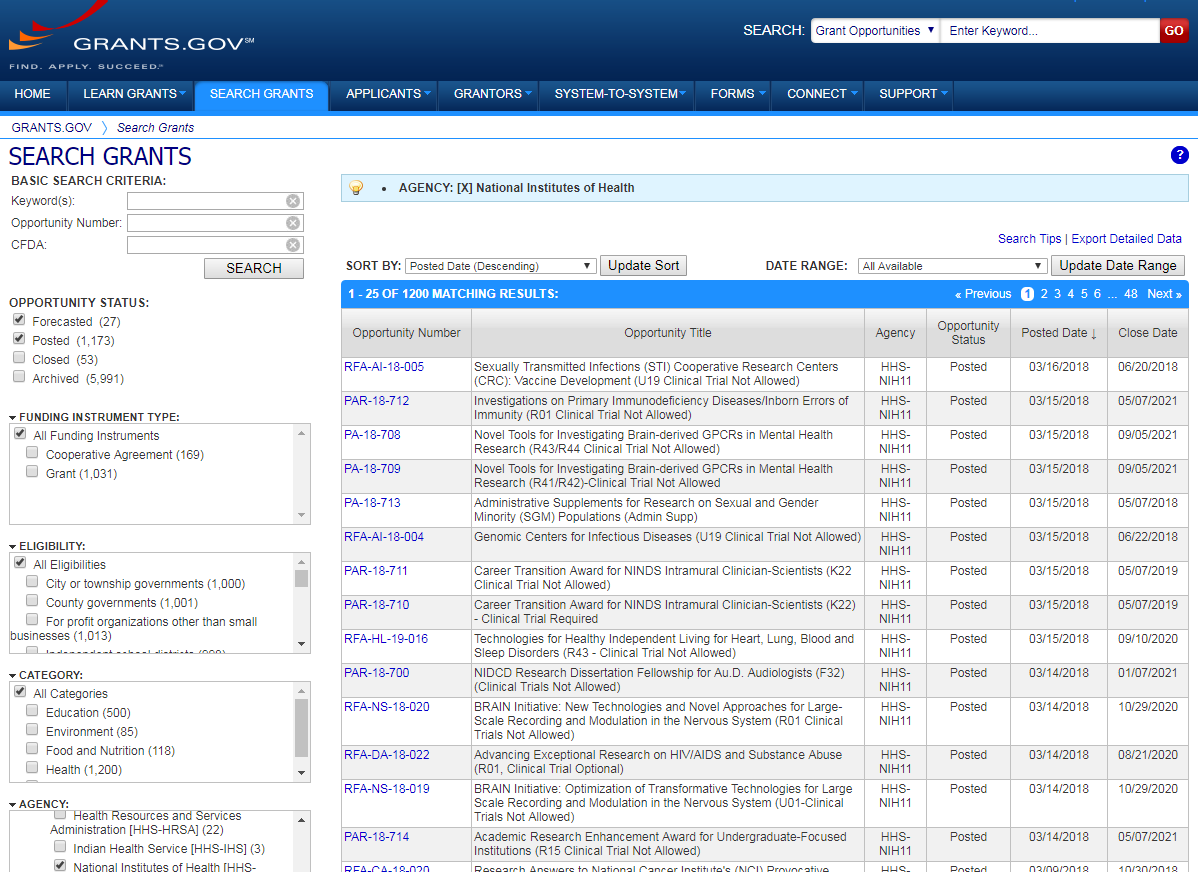 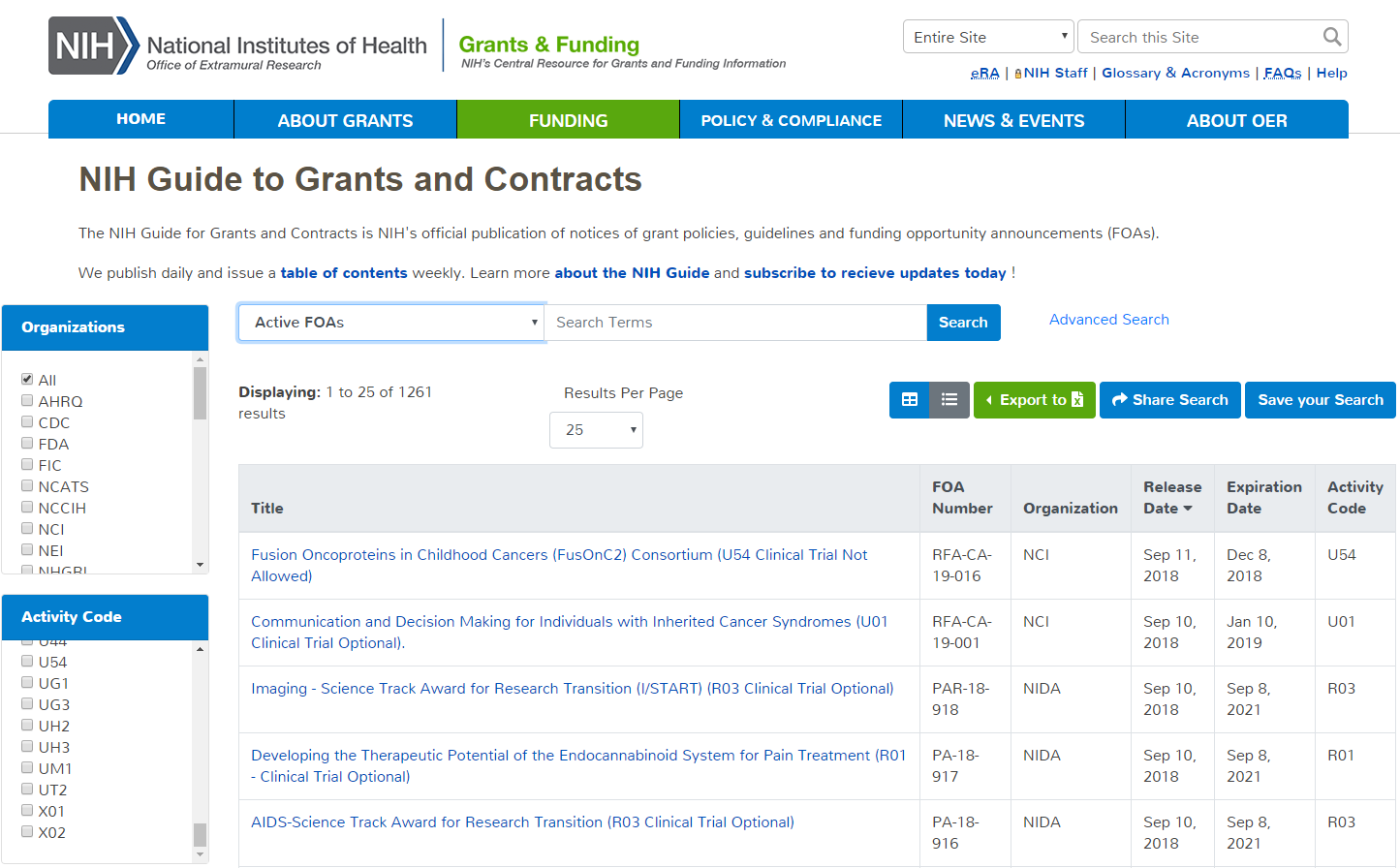 Each system has robust search capabilities.
Clinical Trial Specific FOAs
14
NIH requires that all applications involving one or more clinical trials be submitted through a Funding Opportunity Announcement (FOA) specifically designed for clinical trials. 
FOAs include clinical trial allowability indicator
Section II of all FOAs
Title of most FOAs
If title does not include clinical trial allowability indicator, then independent clinical trials are NOT allowed
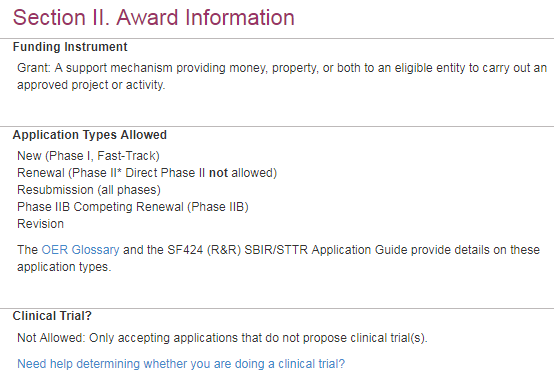 https://grants.nih.gov/policy/clinical-trials/specific-funding-opportunities.htm
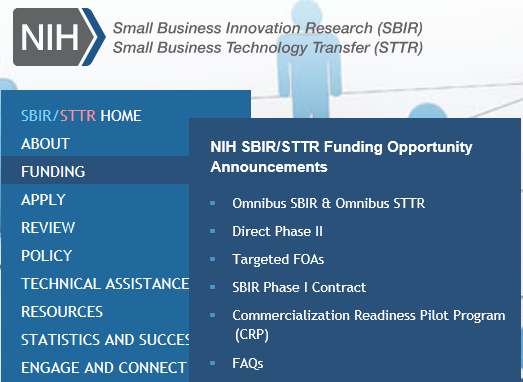 SBIR/STTR Funding Opportunity Announcements
The SBIR/STTR website provides direct links to omnibus and other funding opportunity announcements.
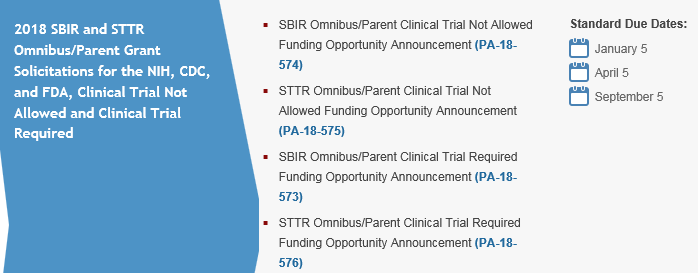 SBIR Clinical Trial Not Allowed
STTR Clinical Trial Not Allowed
SBIR Clinical Trial Required
STTR Clinical Trial Required
http://sbir.nih.gov/
15
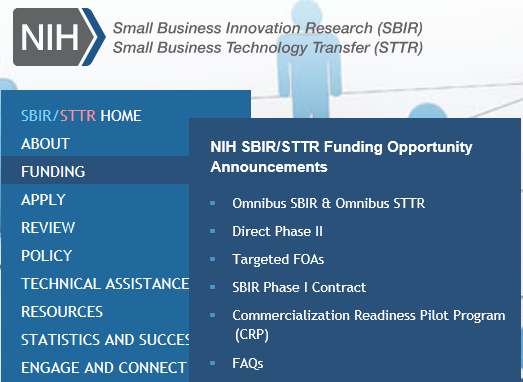 SBIR/STTR Standard Due Dates
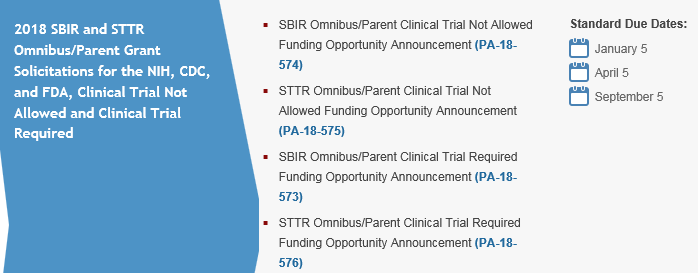 Standard Due Dates
http://sbir.nih.gov/
16
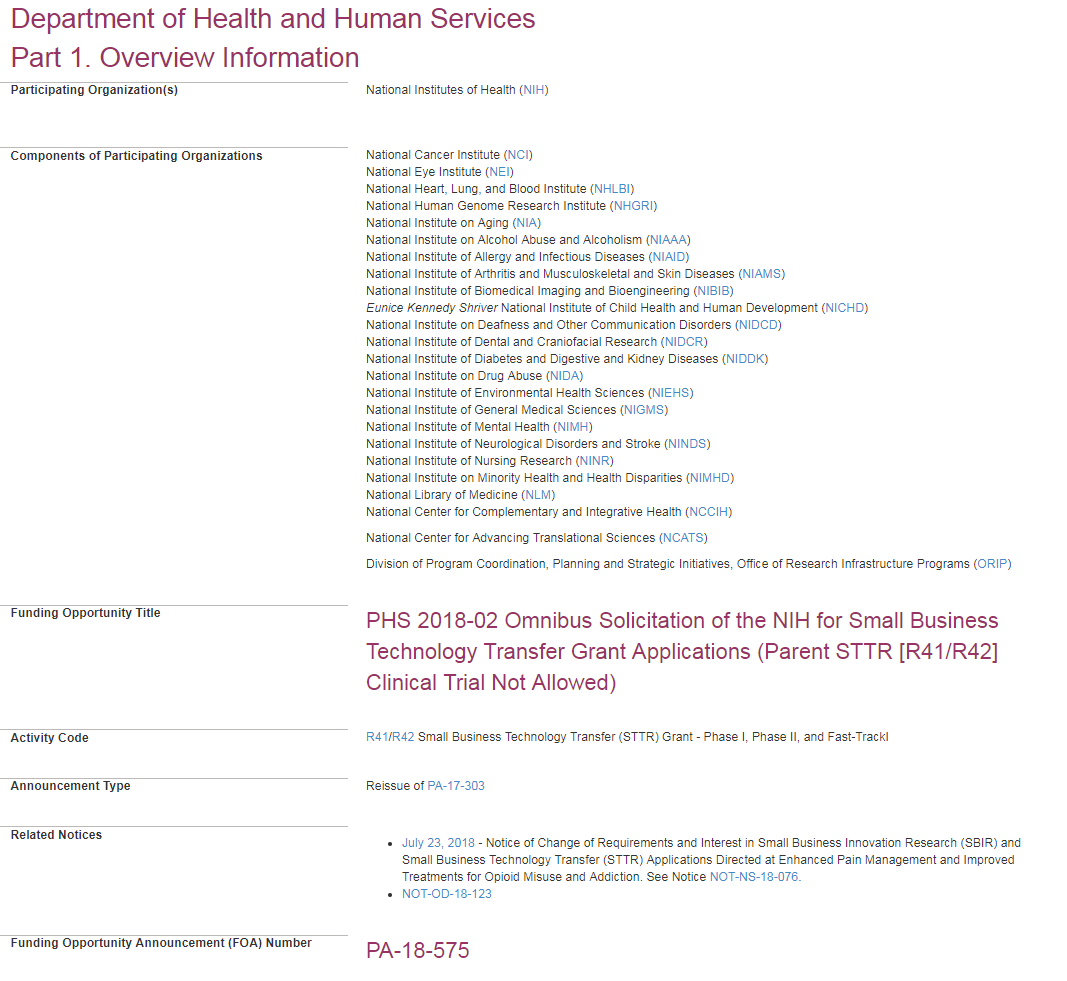 FOA
Carefully read full opportunity announcement
Your application must fit within the mission of one of the participating institutes
Check for updates in Related Notices
17
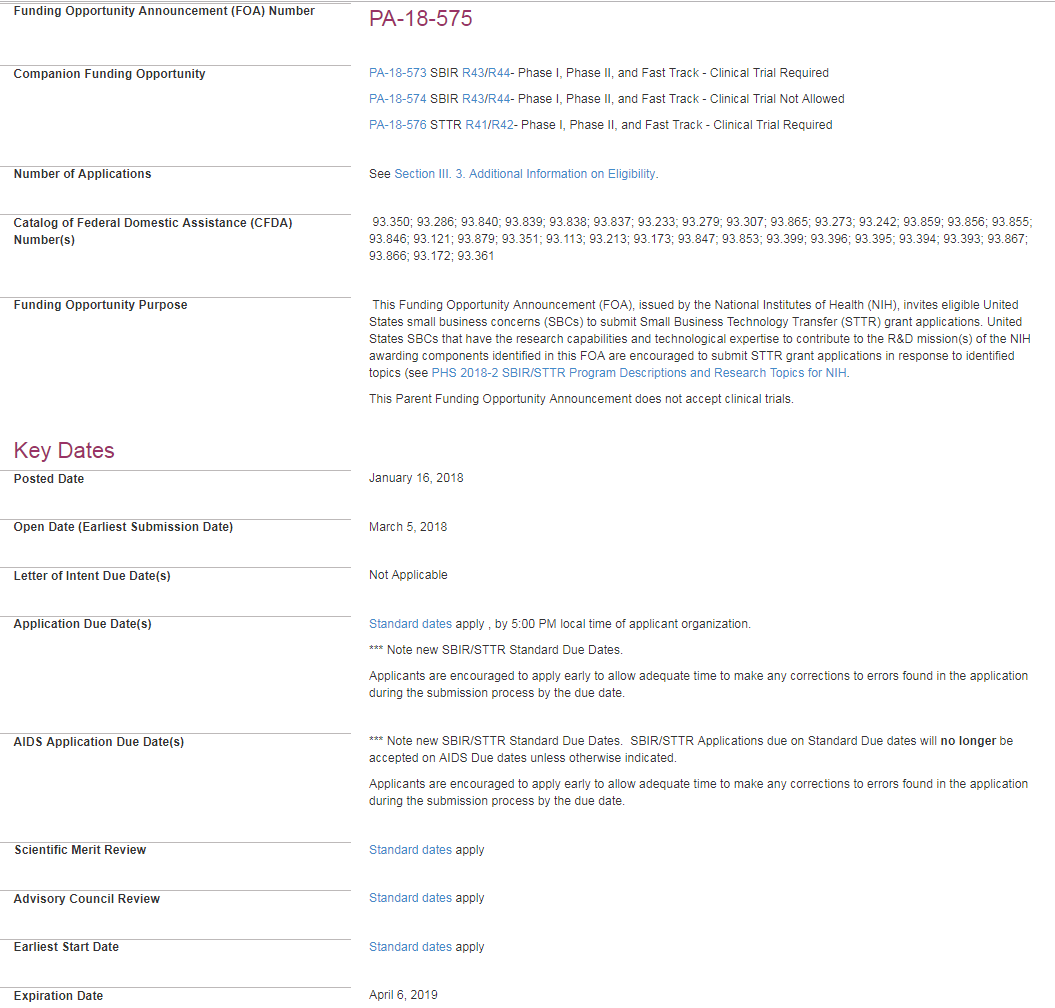 FOA 2
Due Dates section links to standard dates web page or lists specific due dates
18
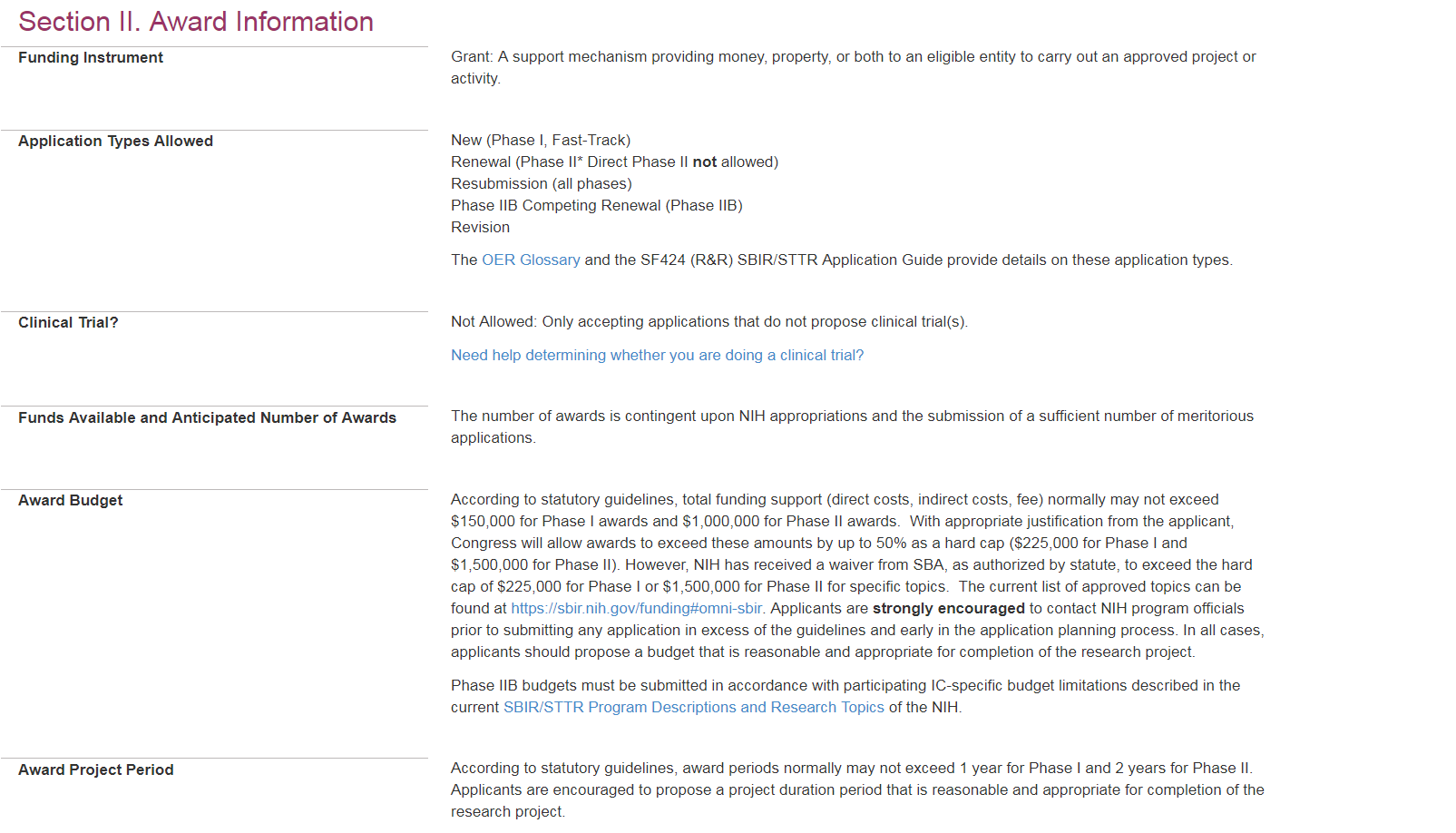 Section II. Award Information
Application Types
Clinical Trial Indicator
Budget limits
Period limits
19
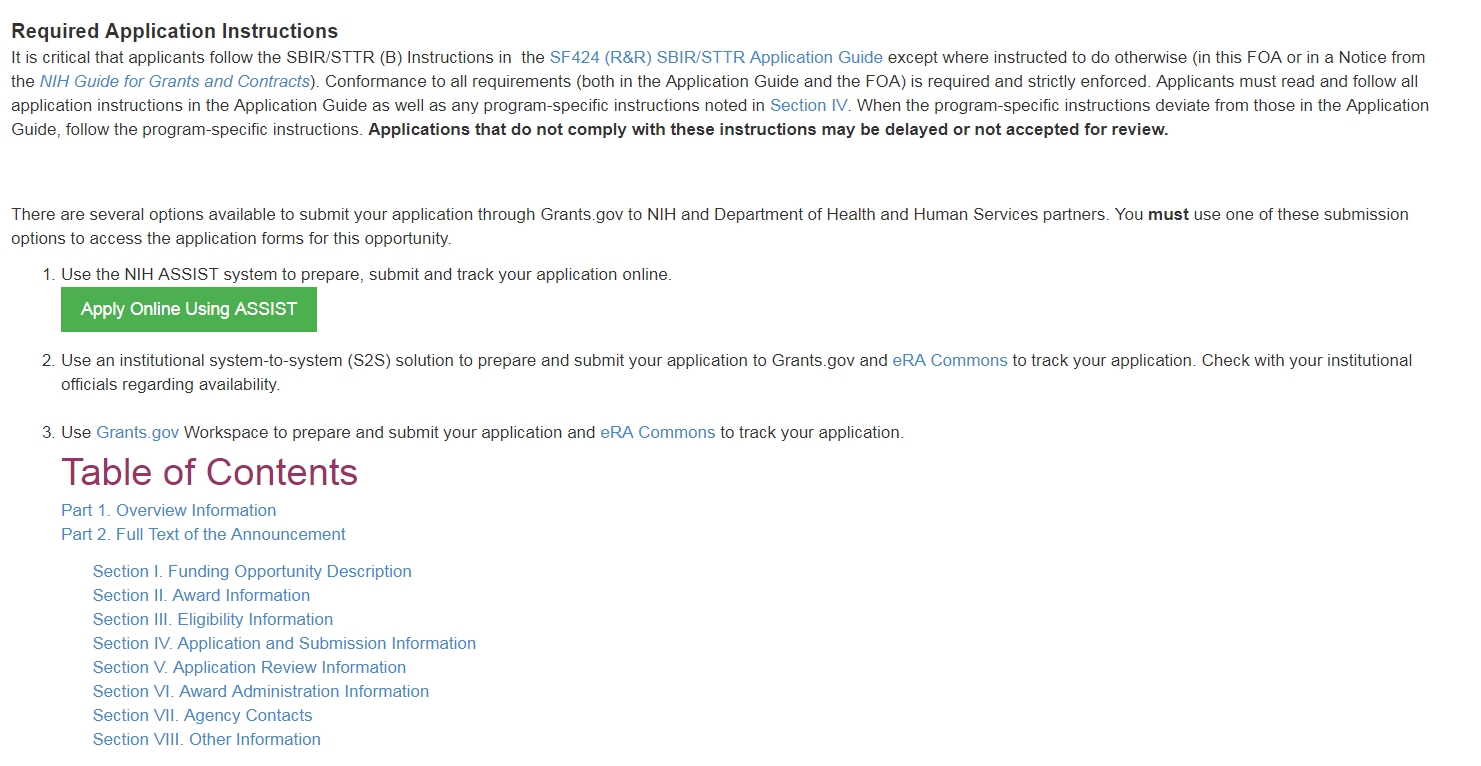 FOA & Application Guide Instructions
Link to Application Guide
Link to ASSIST
Pay special attention to Section IV. Application and Submission Information
Includes any FOA-specific submission instructions
20
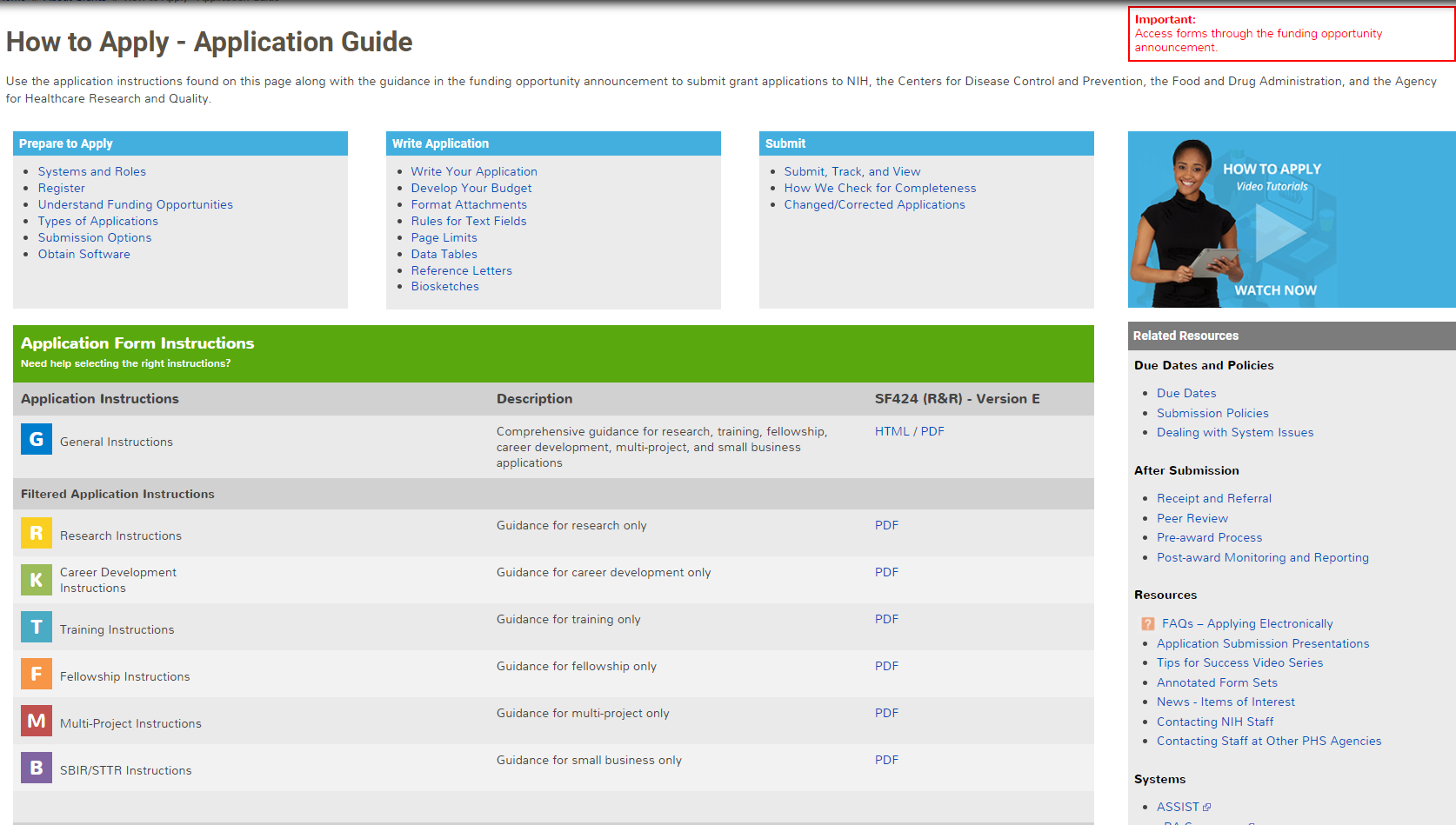 How to Apply – Application Guide
General Application Process Information
Resources
Form Instructions
21
Follow All Guidance
22
Follow All Guidance
Handy Resource
Annotated form sets
Notices in NIH Guide for Grants & Contracts
Funding Opportunity Announcement
Section IV. Application and Submission Information
How to Apply - Application Guide
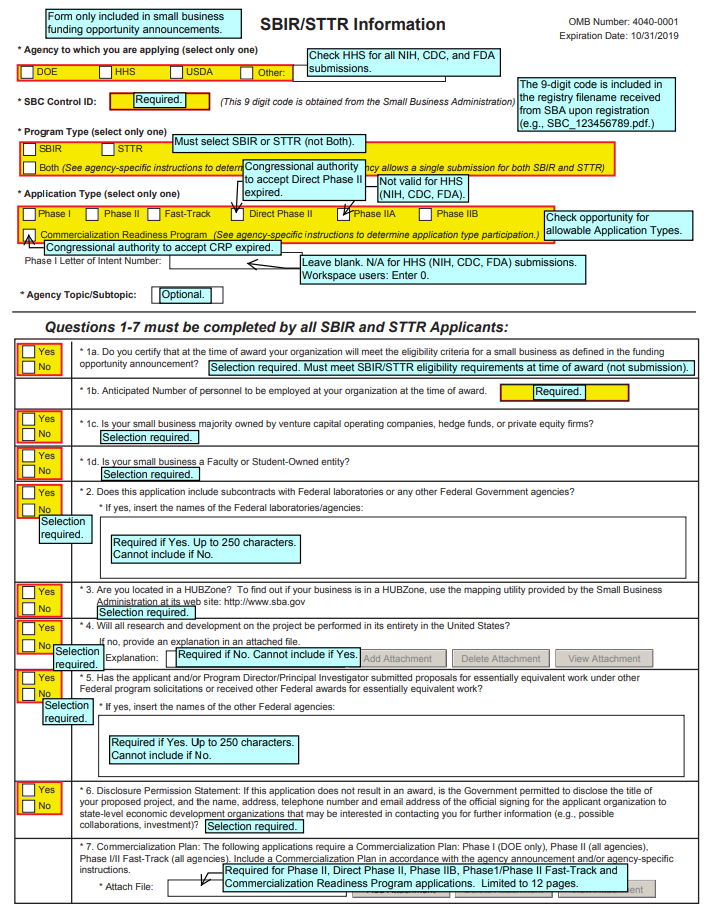 Precedence / Importance
Step 2: Plan for Your Submission
23
Identify team members
Gather Commons Usernames for anyone who will be working in ASSIST
Verify registrations are in place and active
Choose submission method
Determine application preparation responsibilities
Who will – prepare budget, gather data, create attachments, do data entry
Make sure everyone is aware of process
Internal review & approval process
Post-submission responsibilities
How to deal with errors/warnings
Who will verify application in eRA Commons?
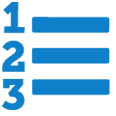 Step 3: Login to ASSIST & Initiate Application
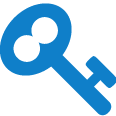 24
Excerpt from FOA in NIH Guide…
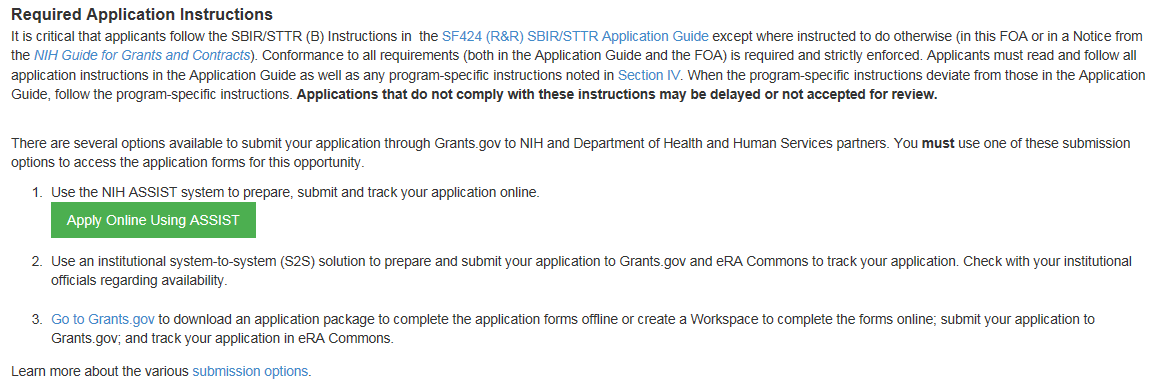 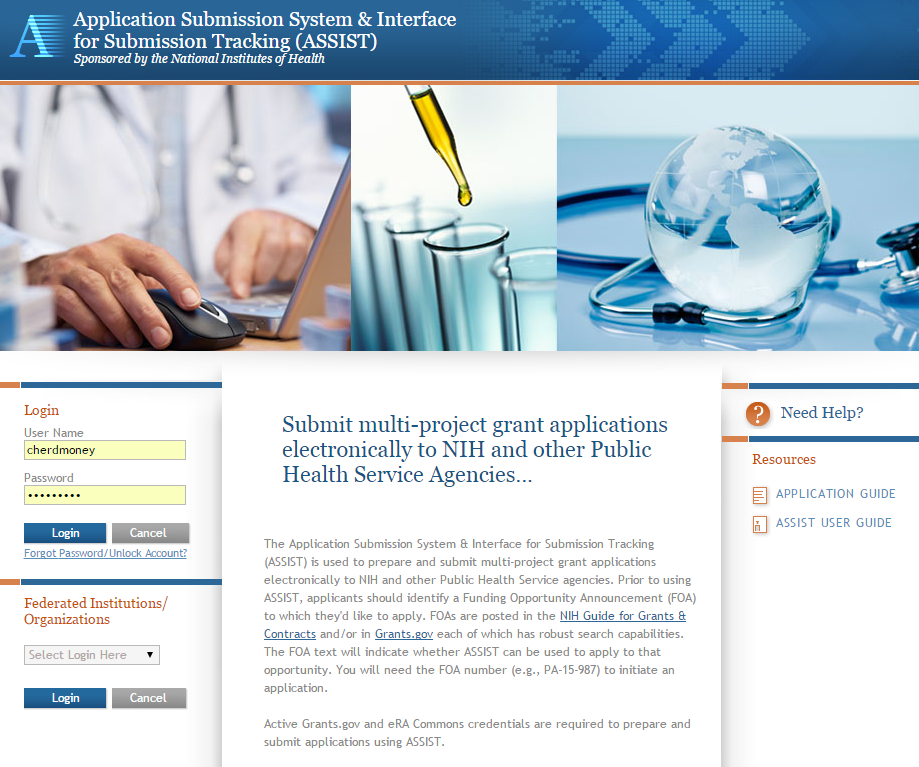 https://public.era.nih.gov/assist
Login with eRA Commons Username & Password
ASSIST Welcome Screen
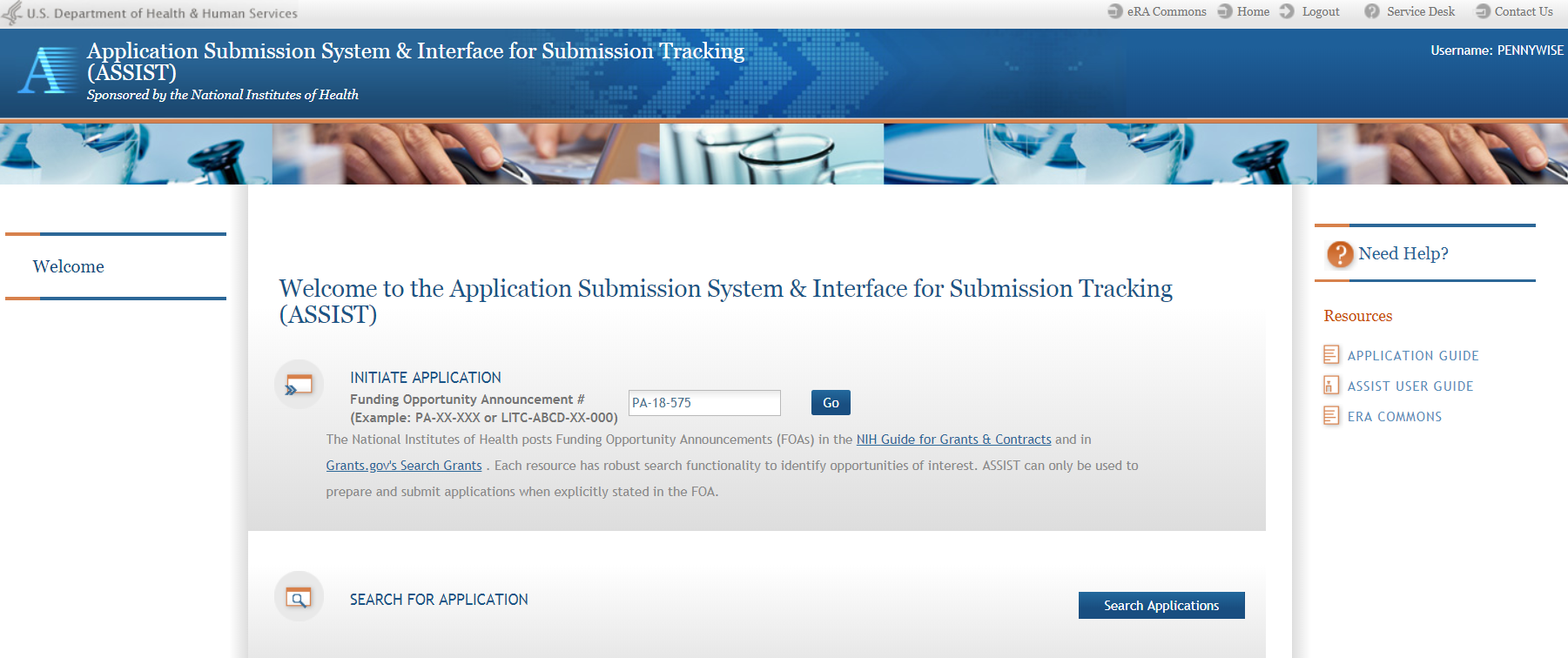 Initiate Application
Search for Application
25
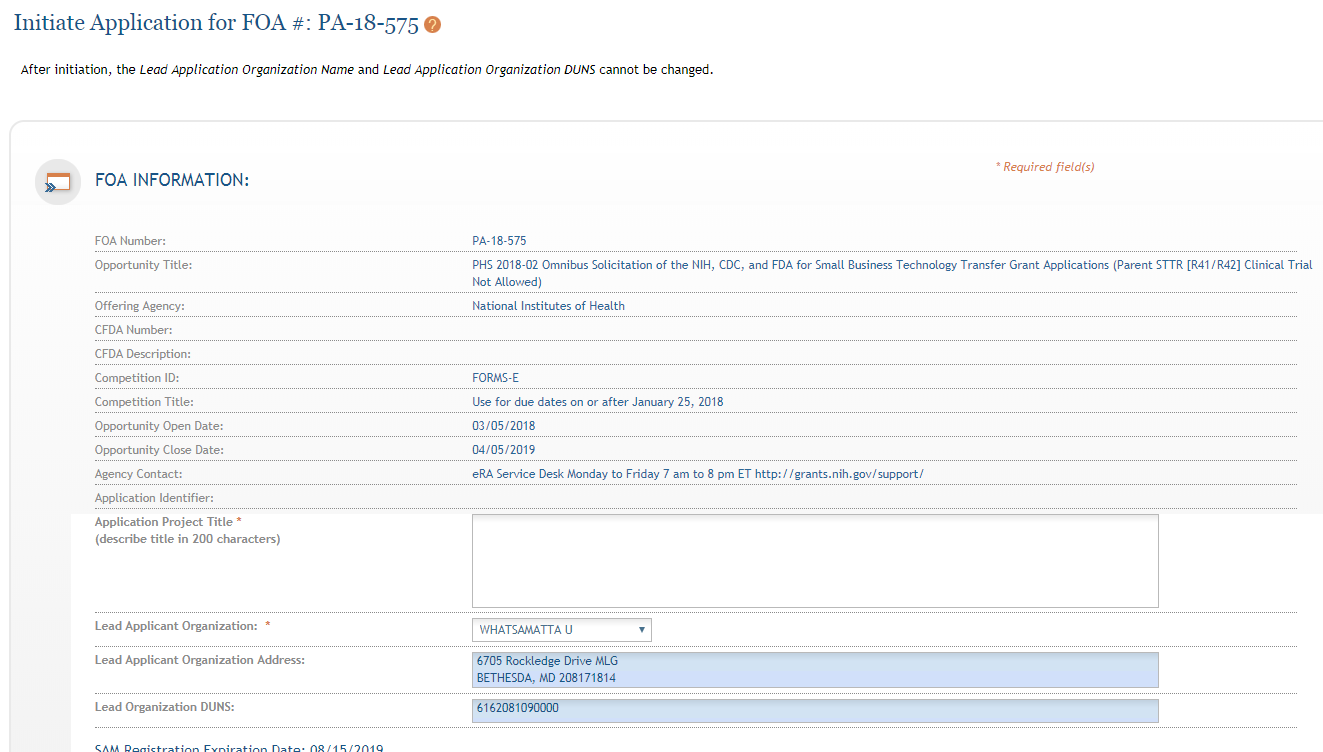 ASSIST Initiate Screen
FOA information pulled from Grants.gov
Enter Project Title
Drop-down list of organizations affiliated with your eRA Commons account
Data pre-populated from organization selection
26
26
Initiate –Pre-population
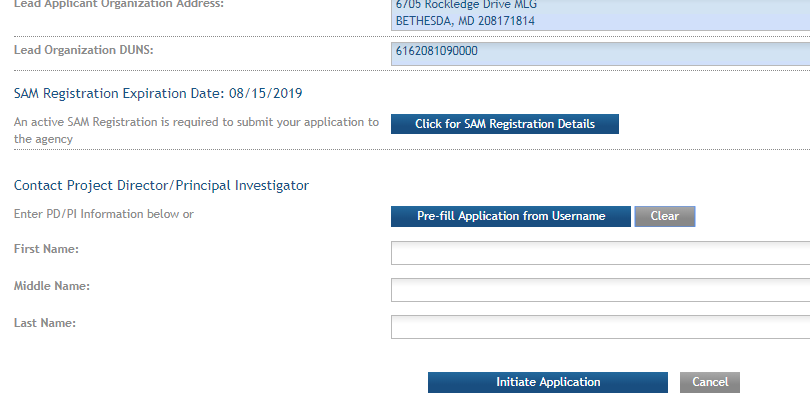 Visibility to SAM registration expiration date & details
Can manually enter PD/PI information or provide eRA Commons username to auto-populate
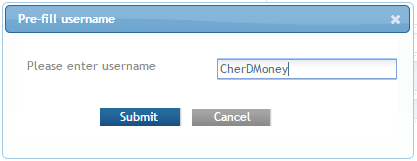 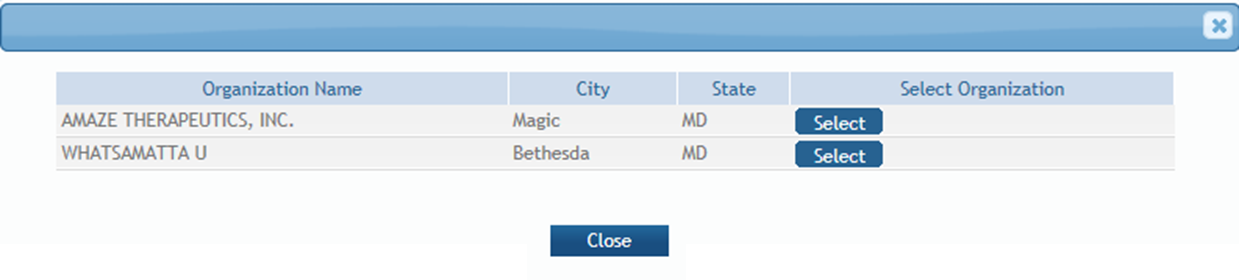 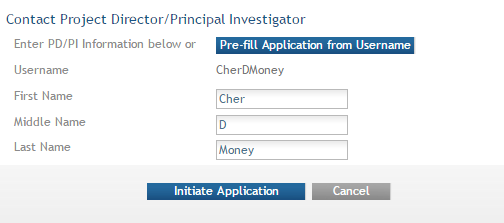 If multiple employment records, select appropriate record for application.
27
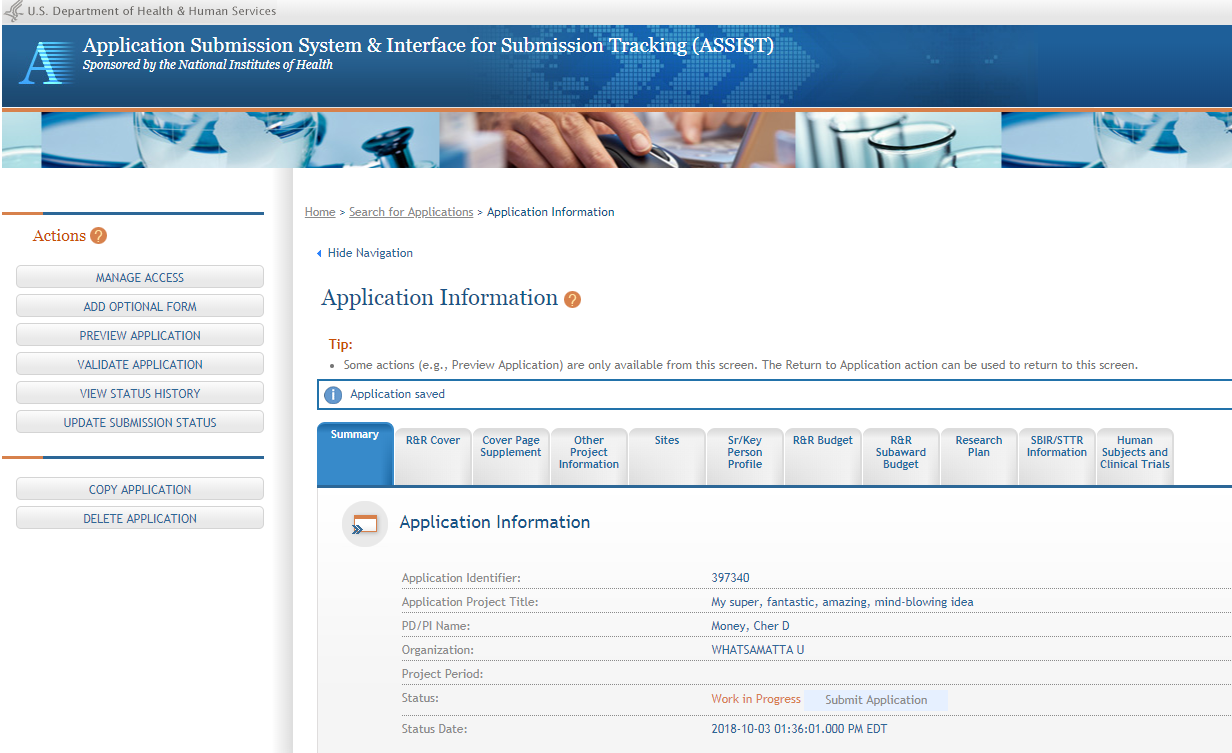 Screen Layout
Access online help
Screen tips
ASSIST messages
Form navigation
Actions - vary based on application context and access
28
Step 4: Build Your Team
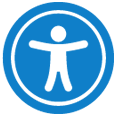 29
Provide application access to appropriate team members

ASSIST automatically provides application access to some individuals based on their Commons roles or role on the application
Users with eRA Commons accounts that have the Signing Official (SO) or Administrative Official (AO) role have access to all applications for their organization
PD/PIs have access to all applications for which they have been given the PD/PI role
Application initiator has automatic access
Addition team members can be added to a specific application using the Manage Access feature
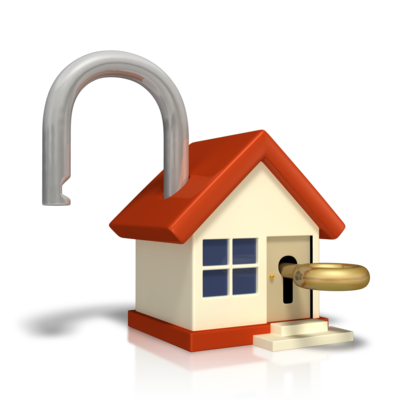 Manage Access
30
Provides ability to give anyone with a valid eRA Commons account access to an application 
Automatically available to users with 
Signing Official (SO) role on eRA Commons account
ASSIST_ACCESS_MAINTAINER_ROLE role on eRA Commons account
Available on application-by-application basis to
ASSIST user who has been given the Access Maintainerrole by an SO via the Manage Access action
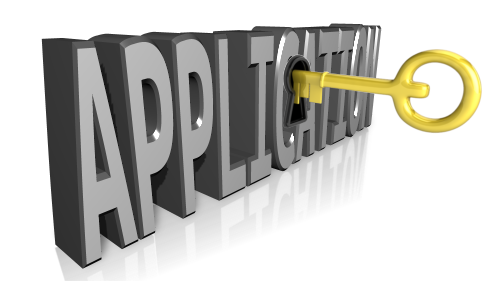 Manage Access Screens
31
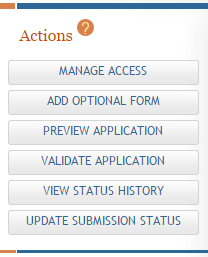 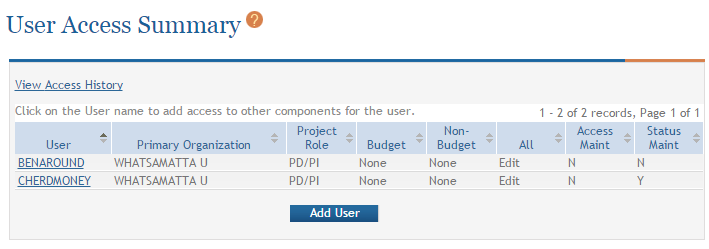 Change current access
Provide access to additional users
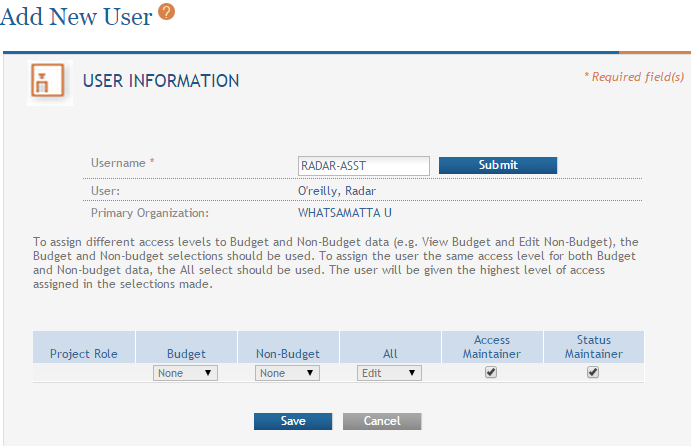 Add New User
Provide Commons Username
Delegate ability to control access to the application
Delegate ability to change application status
Control access level
32
Step 5: Enter Data
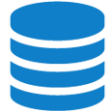 33
Follow All Guidance
Handy Resource
Notices in NIH Guide for Grants & Contracts
Funding Opportunity Announcement
Section IV. Application and Submission Information
How to Apply - Application Guide
Annotated form sets
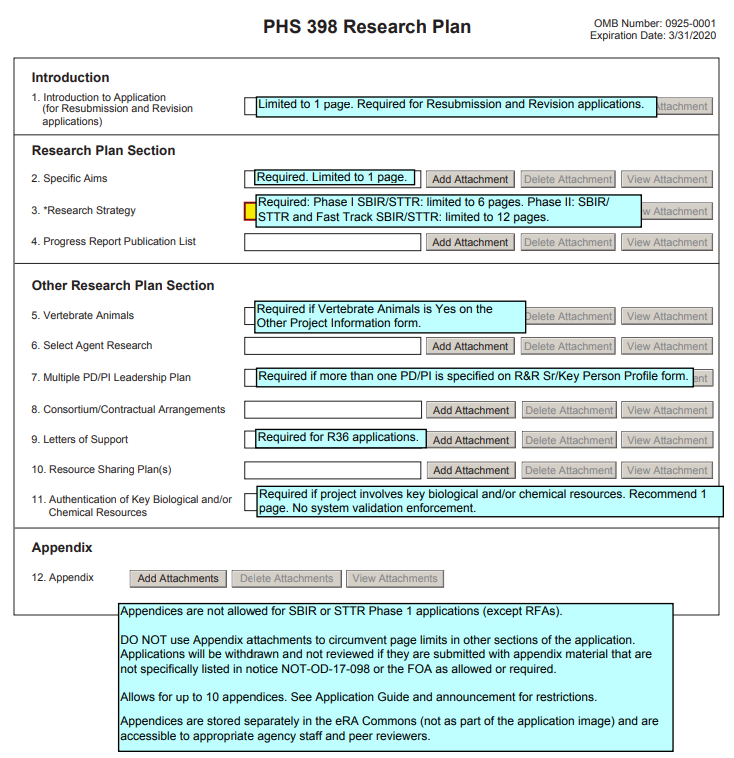 Precedence / Importance
https://grants.nih.gov/grants/how-to-apply-application-guide.html
Data Entry Screens - Edit
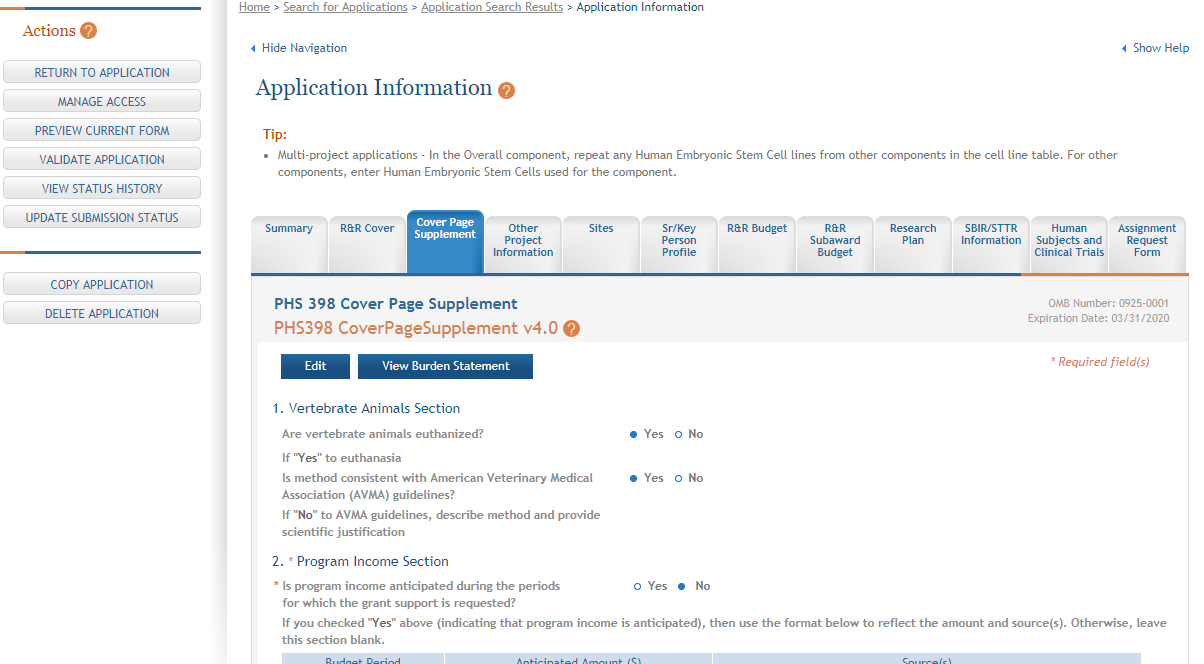 Click each tab to access form data entry screens
Clicking Edit blocks other users from editing form
34
Data Entry Screens - Save
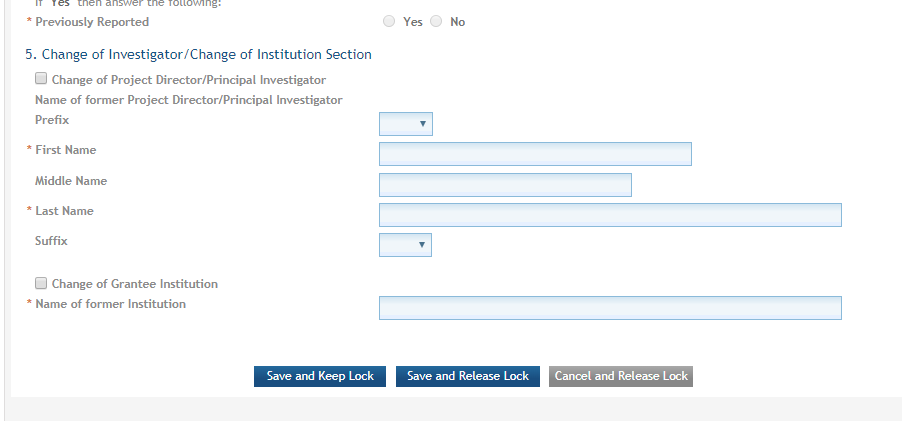 Save and release lock on form so others can edit this form
Save and continue to lock out others from editing this form
35
Add Optional Form
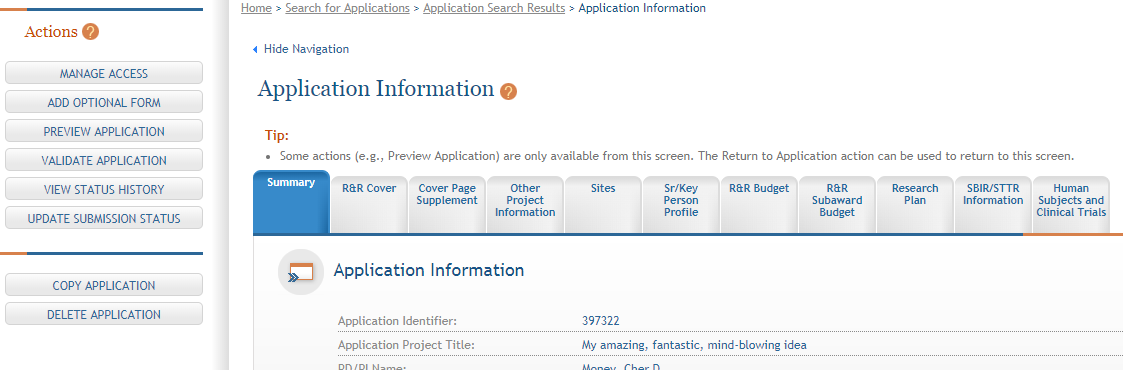 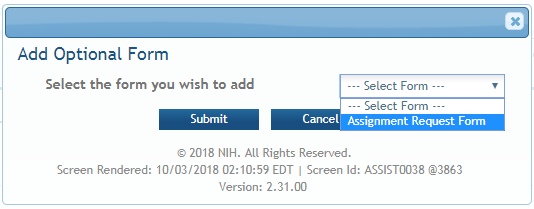 Select form and click Submit
The form tab is added to navigation
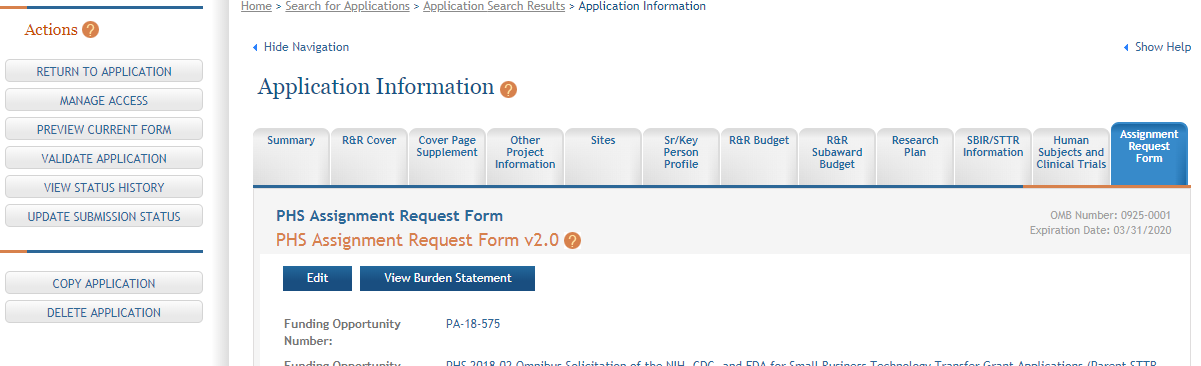 36
Avoid Common Errors: Include All Required Attachments
37
Whether an attachment is required or not is often based on how you answer specific questions throughout the application 
Examples: 
Vertebrate Animals = Yes, then Vertebrate Animals attachment is required
More than one entry on the R&R Sr/Key Person Profile form with the role of “PD/PI,” then the Multiple PD/PI Leadership Plan attachment on the PHS 398 Research Plan form is required
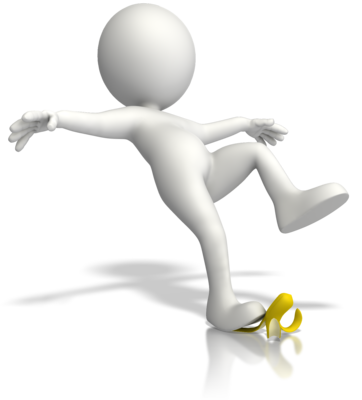 Avoid Common Errors: Special Small Business Attachments
38
SBIR applications
In the Other Attachments section of the R&R Other Project Information form:
Attach proof of your SBA registration
Attach the “SBIR Application VCOC Certification.pdf” if your organization is venture capital backed
Find it here:  http://grants.nih.gov/grants/forms.htm#sbir
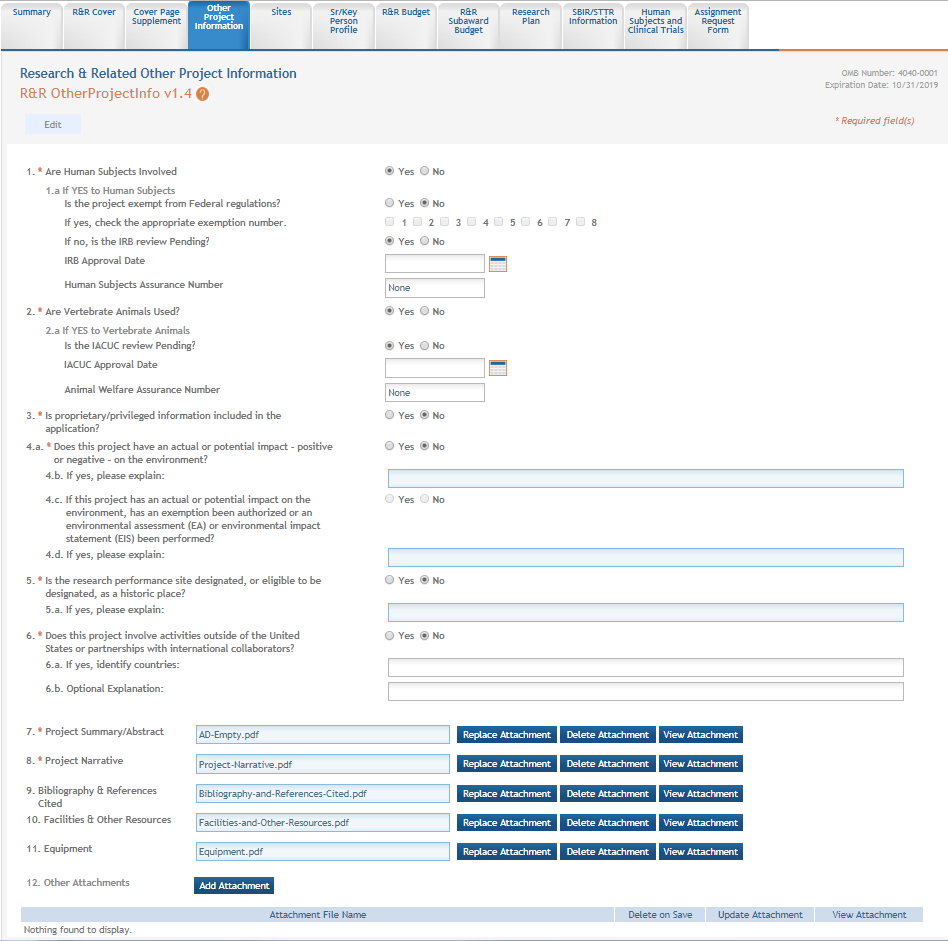 Other Attachments Section
Other Project Information form
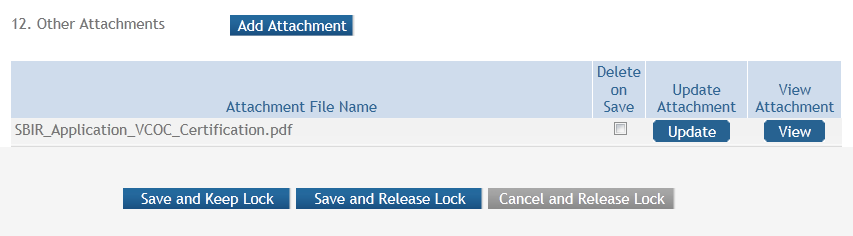 Other Attachments section
39
Avoid Common Errors: Use PDF Format for All Attachments
40
Use simple PDF-formatted files 
Do not electronically sign your individual attachments
Disable security features such as password protection  
Keep file names to 50 characters or less
Use meaningful filenames
Do not include headers or footers
Section headings as part of the text (e.g., Significance, Innovation, Approach) are encouraged
Follow guidelines for fonts and margins
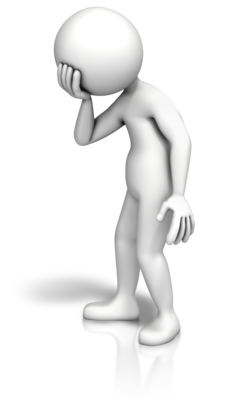 Format Attachments: https://grants.nih.gov/grants/how-to-apply-application-guide/format-and-write/format-attachments.htm
Avoid Common Errors: Follow Specified Page Limits
41
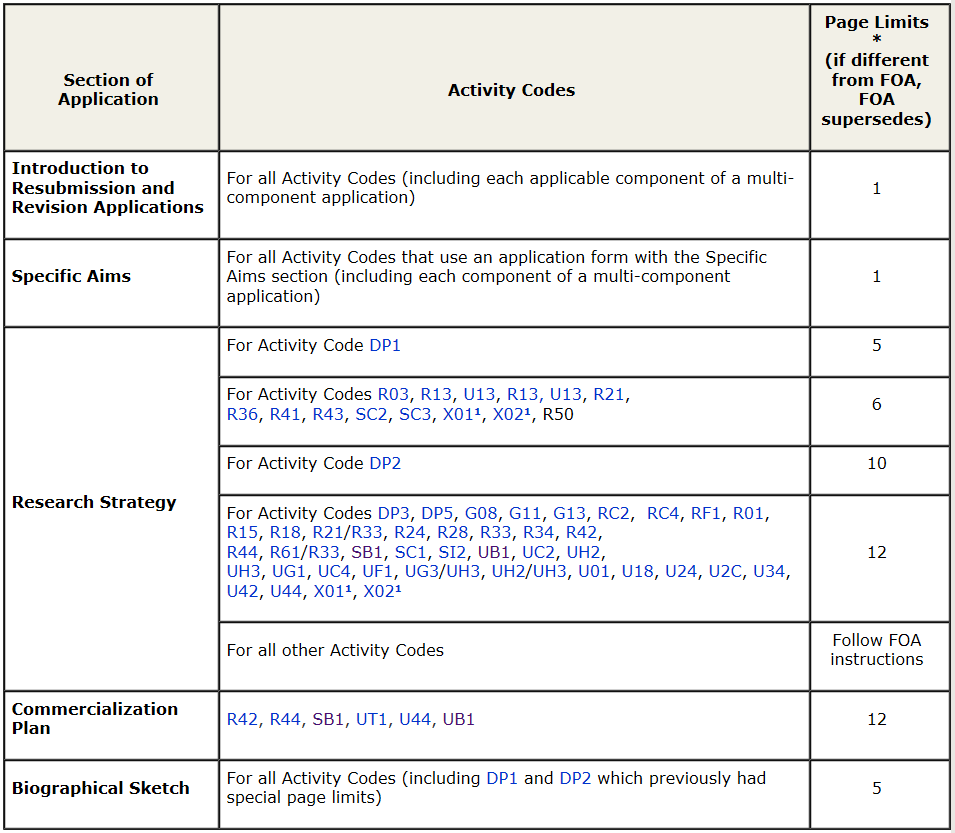 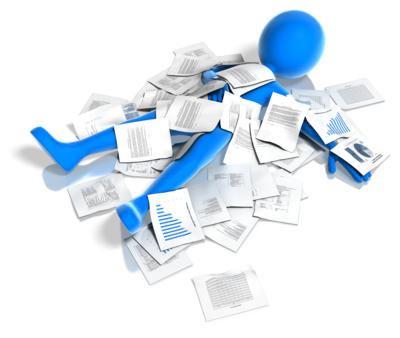 Page Limits: https://www.grants.nih.gov/grants/forms_page_limits.htm#other
Step 6: Finalize Your Application
42
Validate your application data against system-enforced NIH business rules

Generate a pre-submission image of your assembled application in the NIH format

Update Submission Status to “Ready for Submission”
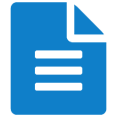 Validate Application
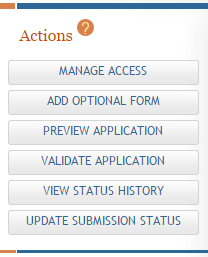 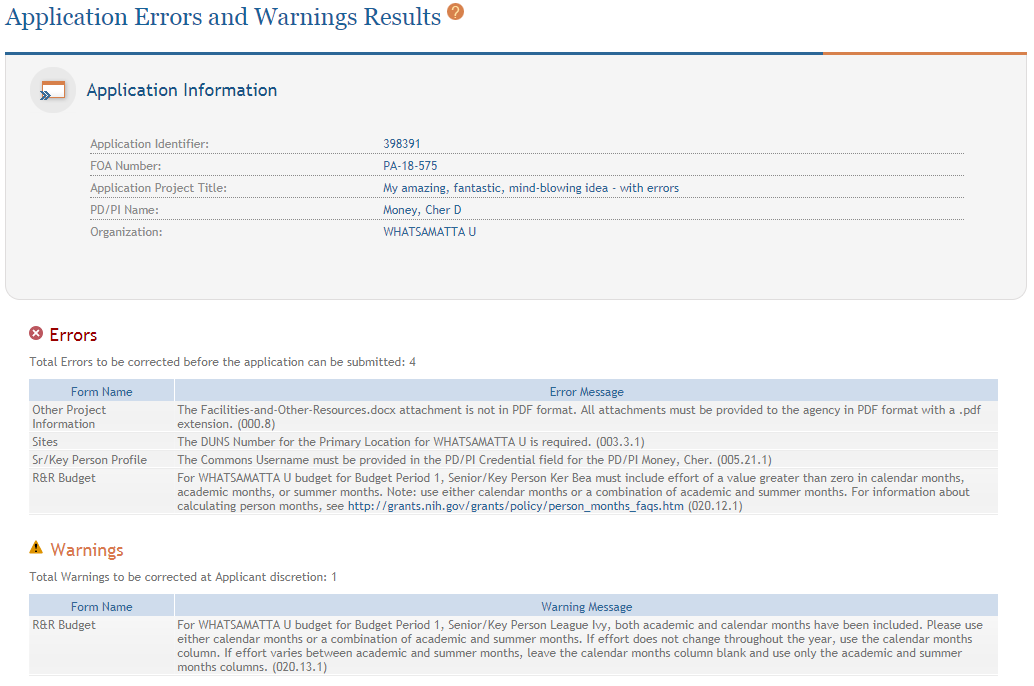 Errors and Warnings are displayed
43
44
Corrective submissions must be made BEFORE the submission deadline and overwrite previous submissions.
Errors stop application processing and must be corrected
You will be unable to submit in ASSIST until all identified errors are corrected


Warnings do not stop application processing and are corrected at the discretion of the applicant
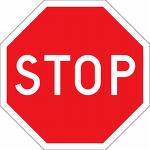 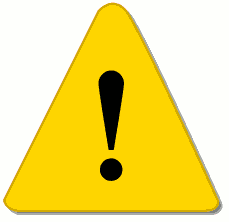 Generate Application Preview in Agency Format
45
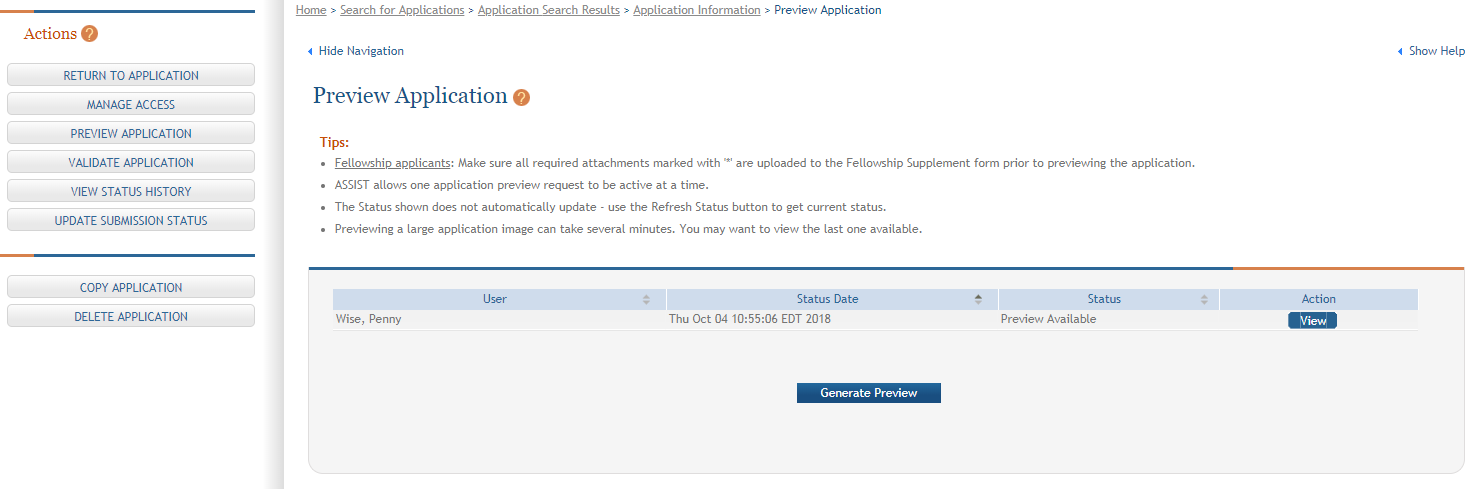 View last preview
Generate new preview
Application Preview
46
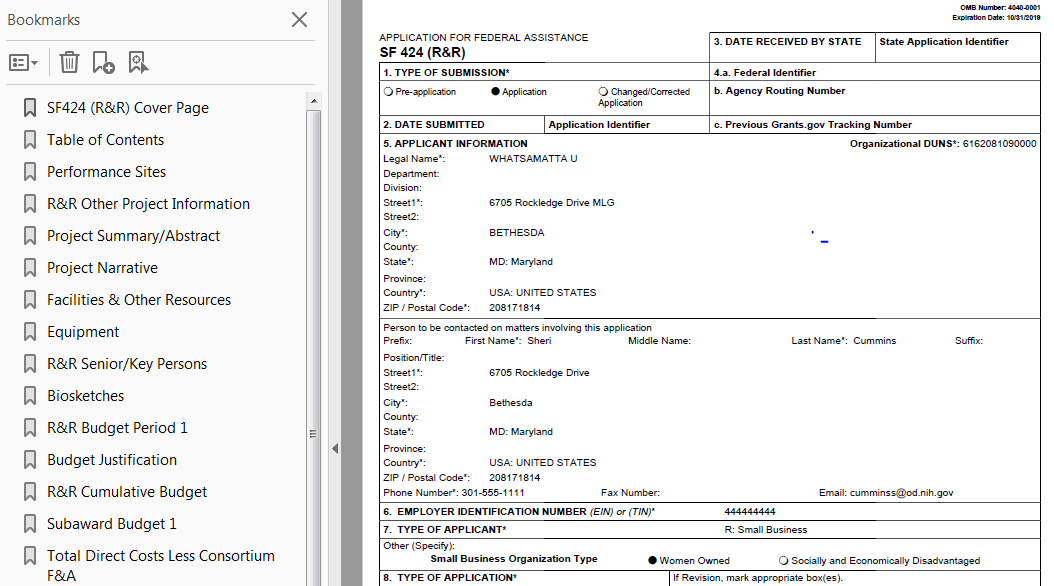 The preview is exactly how your application would be assembled upon submission, except a few items in the footer (e.g., Grants.gov tracking number, submission timestamp) are not filled in.
Update Submission Status
47
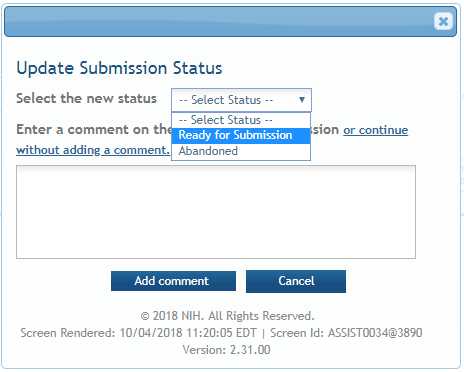 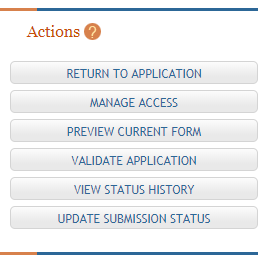 Select status
Enter comment to be added to status history
Final Check for Errors
48
Before an application is changed to Ready for Submission status, it must pass validations (Warnings are OK).
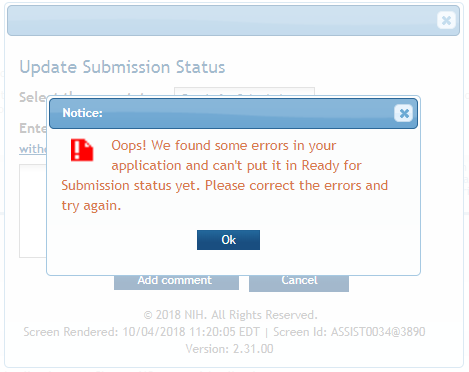 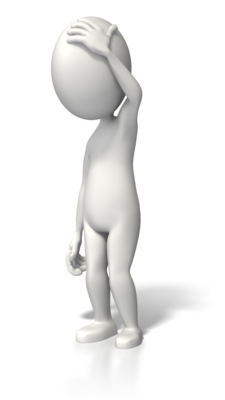 Updated Status Reflected in Summary Tab
49
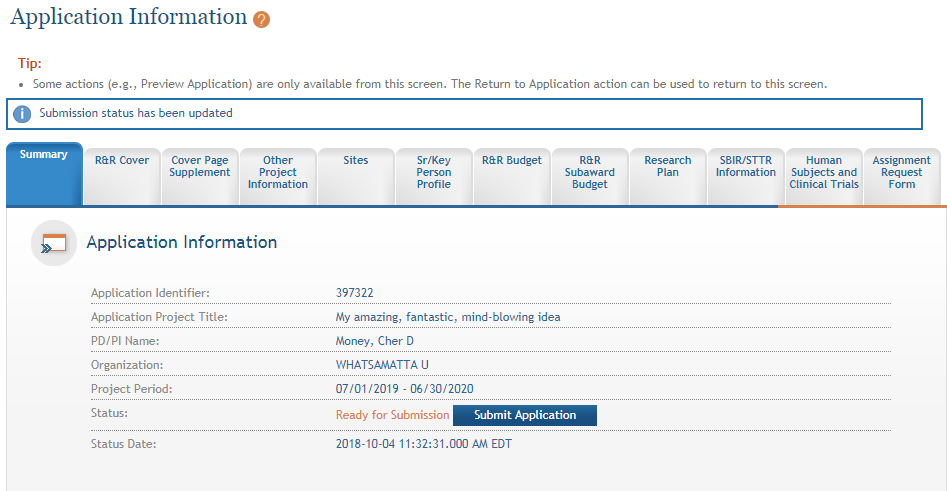 Step 7: Submit Your Application
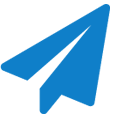 50
Only folks with an eRA Commons SO (Signing Official) account and a Grants.gov AOR (Authorized Organization Representative) credentials can submit

Deadline = 5 p.m. local time of submitting organization on due date
All registrations and SAM renewal must be completed before the deadline
Application must be free of all federal system-identified errors (Grants.gov & eRA)
NIH’s late policy does not allow corrections after the deadline
NIH recommends submitting early to allow time to correct any unexpected errors or submission issues
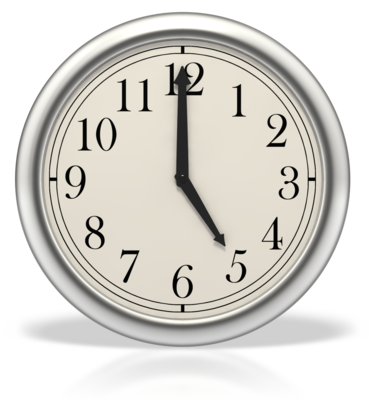 Pop Quiz
51
The appropriate measurement for “early” in the context of application submission is…
Minutes
Hours
Days
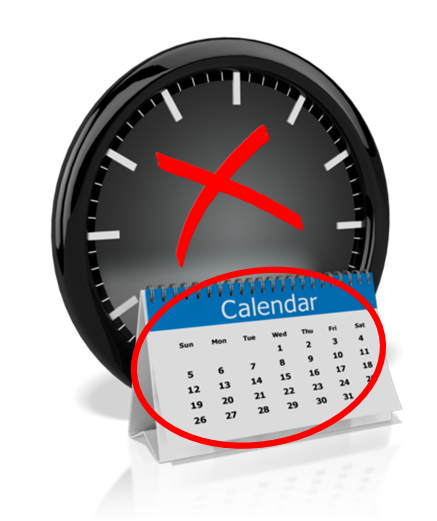 Measure early on a calendar not a clock.
Submit Application
52
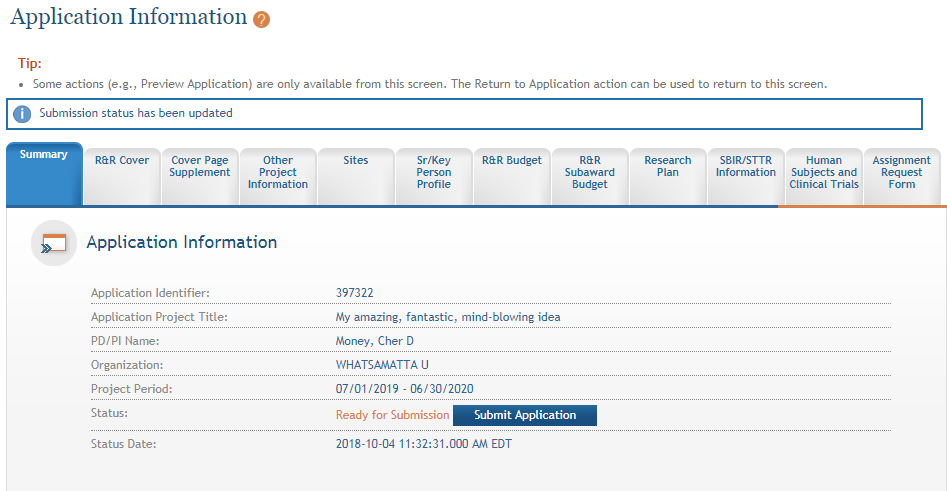 For Submit button to be active, user must be logged into ASSIST with an SO account and the application must be in a Ready for Submission status.
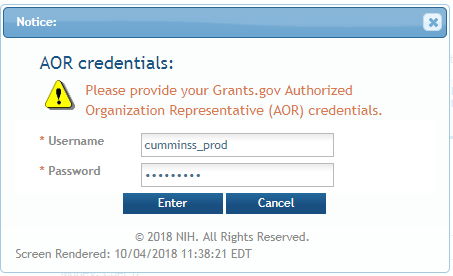 Application Sent to Grants.gov
53
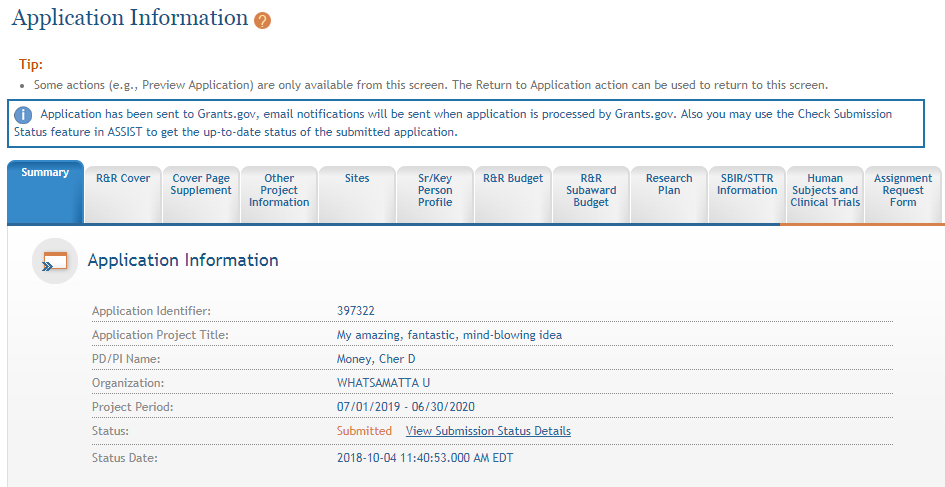 Message indicates application has been sent to Grants.gov.
You’re Not Finished Yet…
54
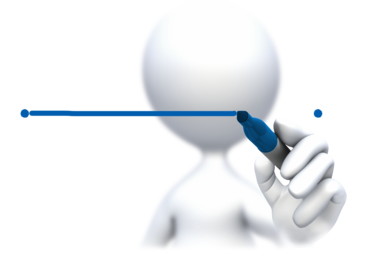 Successfully   submitted   to NIH
Application
Submitting to Grants.gov is NOT the last step in the process!
Step 8: Track Your Application
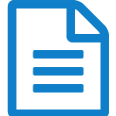 55
eRA Commons Status is an integral part of your submission
Applications that pass Grants.gov validations are picked up by eRA Commons and checked against many application guide and opportunity instructions
Authorized users can check eRA Commons Status for processing results 
Signing Officials (SOs)
Administrative Officials (AOs)
Principal Investigators (PIs)
Delegated Assistants (ASSTs)
E-mail notifications sent
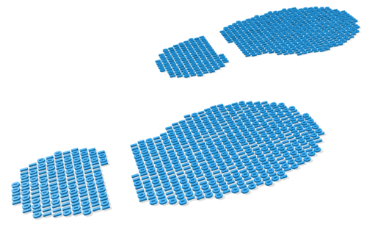 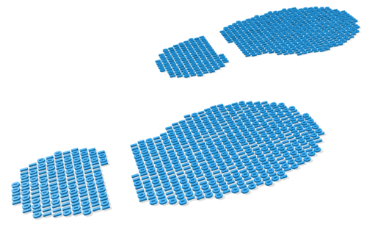 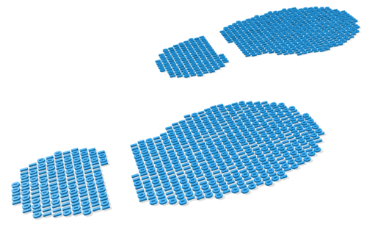 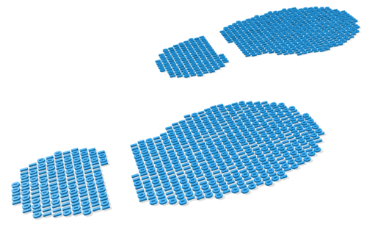 Application Image Assembly
56
Once an error-free application is received by NIH, the eRA system will:
Assemble the grant application image
Insert headers (PI name) and footers (page numbers) on all pages
Generate Table of Contents and bookmark important sections
Post the assembled application image in the PD/PI’s eRA Commons account
Send notification
Email can be unreliable – proactively check application status
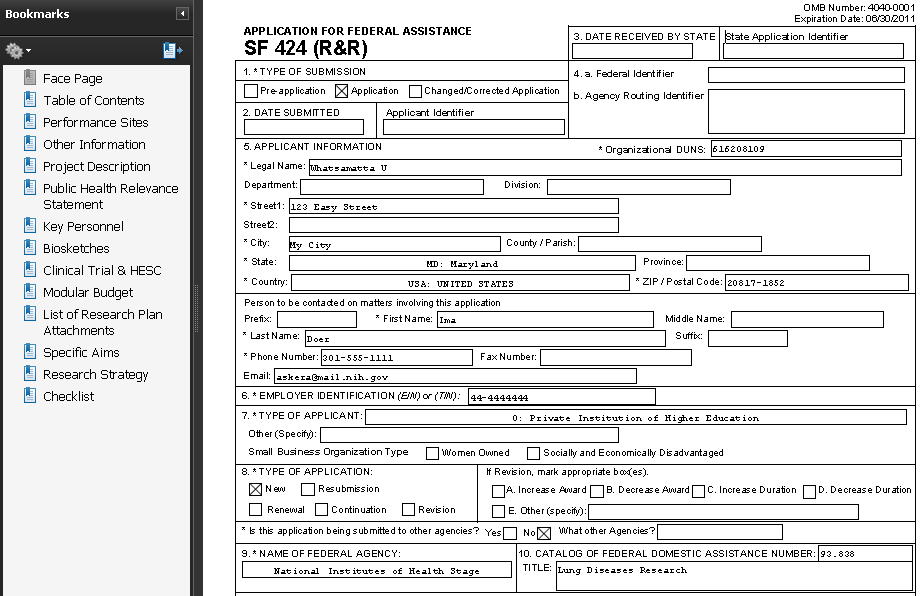 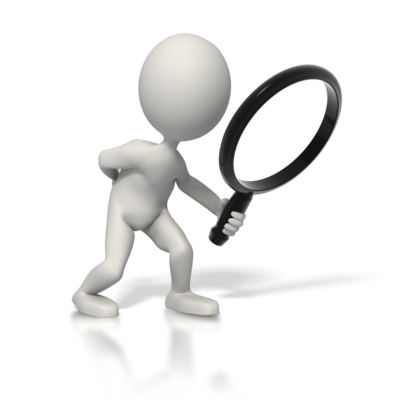 Application Viewing Window
57
Applicants have two (2) business days to view the assembled application image before the application automatically moves forward for further processing

Signing official can Reject application in eRA Commons within viewing window to prevent it from moving forward to NIH

Changed/Corrected applications must be submitted before the submission deadline
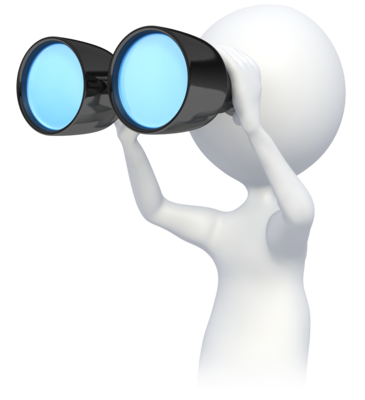 If you can’t VIEW it, we can’t REVIEW it!
View Submission Status Details
58
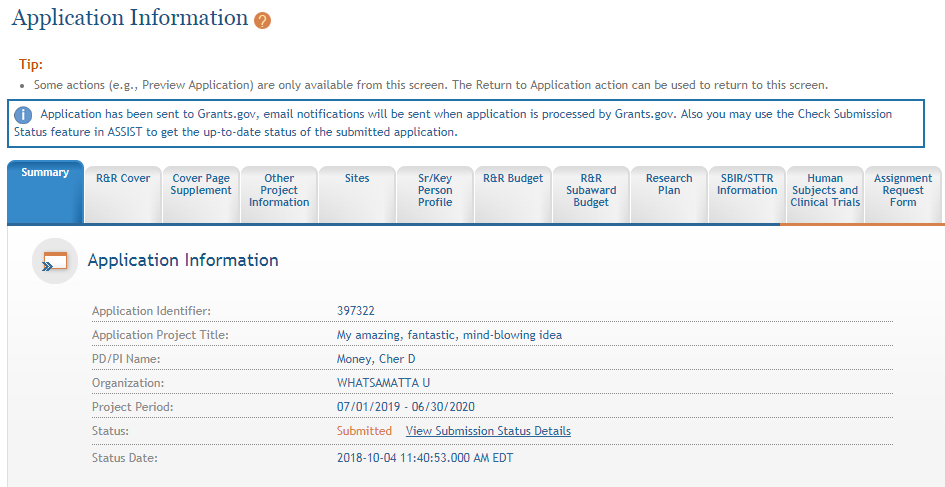 Submit button replaced with link to track status.
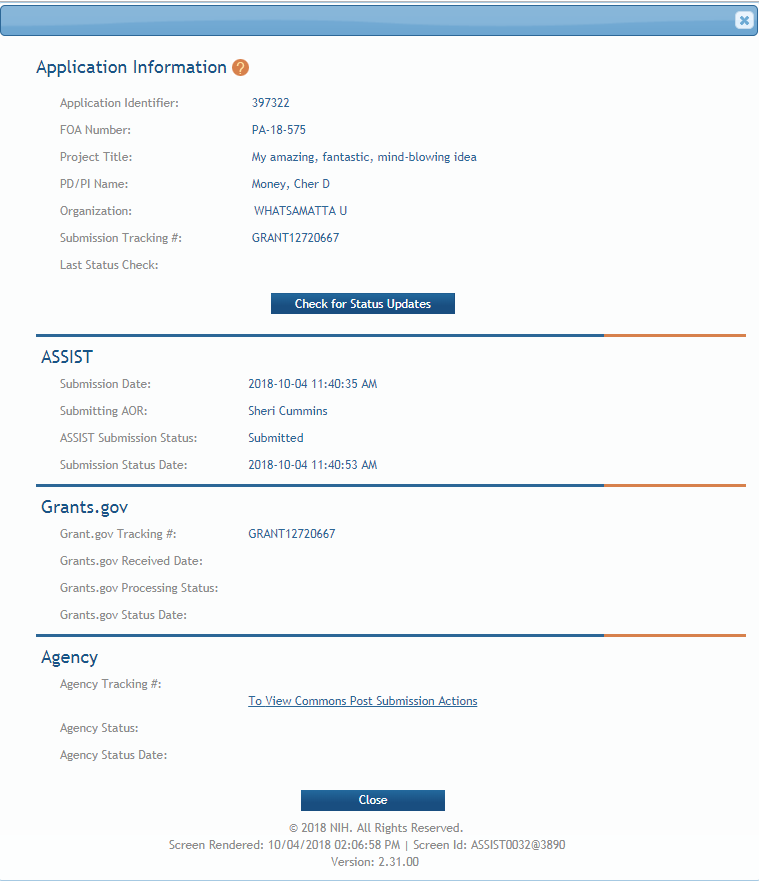 Follow status through all systems.
It can take anywhere from a few minutes to a few hours to process an application

You may have to click the Check for Status Updates button multiple times before status shows for all systems.
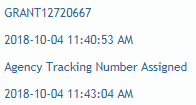 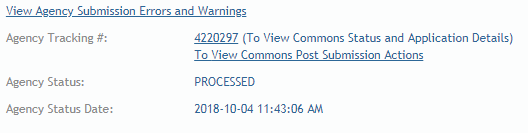 59
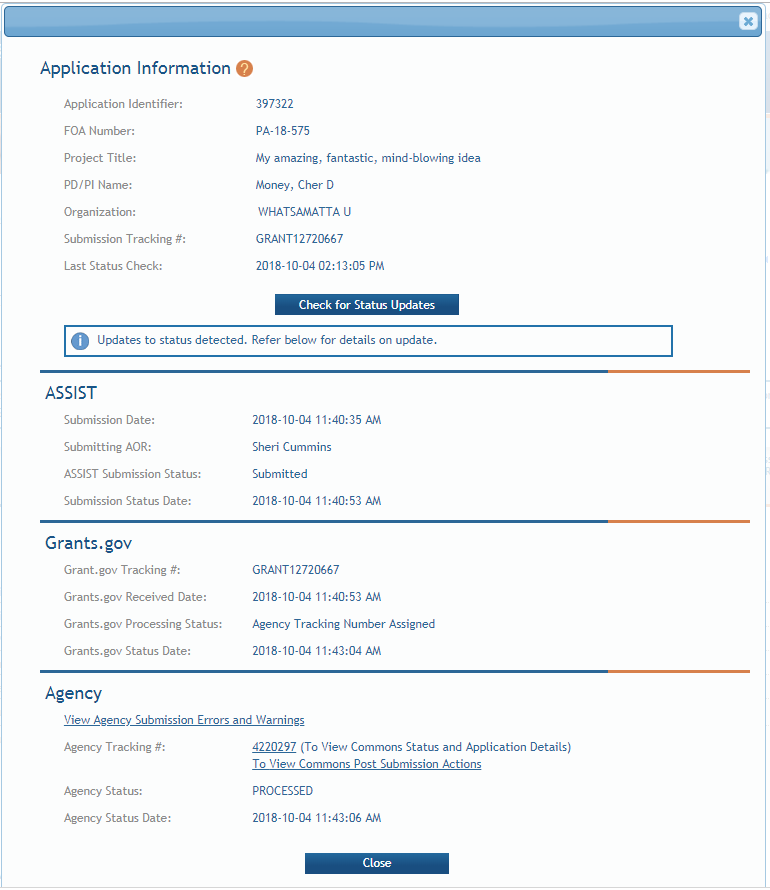 Assignment of Agency Tracking Number indicates application image is available.
Grants.gov tracking number and timestamp used to determine on-time submission.
Direct link to eRA Commons detailed status screen for the submission.
60
Viewing Your Application in eRA Commons
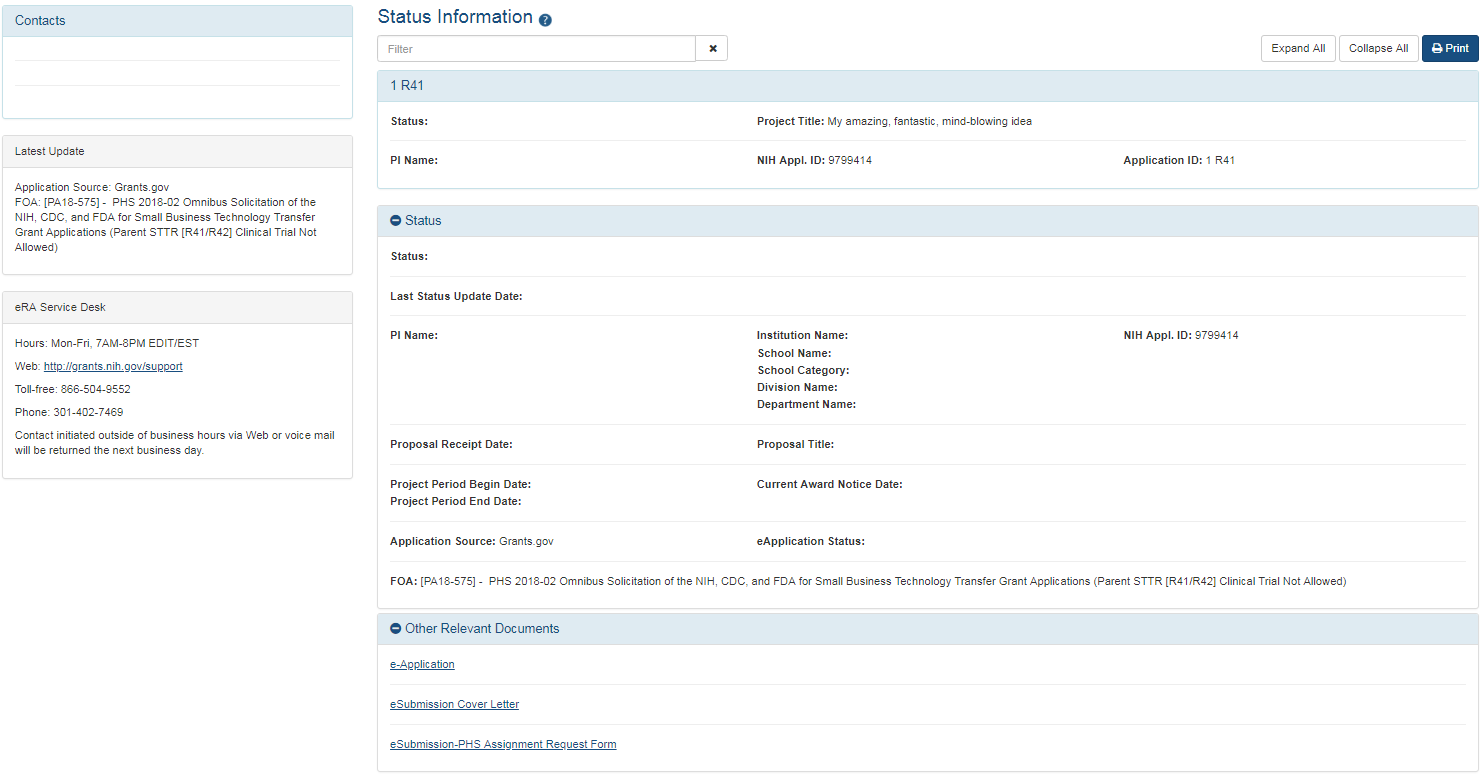 eApplication is the application image reviewers use.

Cover Letter, PHS Assignment Request Form, and Appendices  (when allowed) are stored separate from the image.
61
View Application Image (e-Application)
62
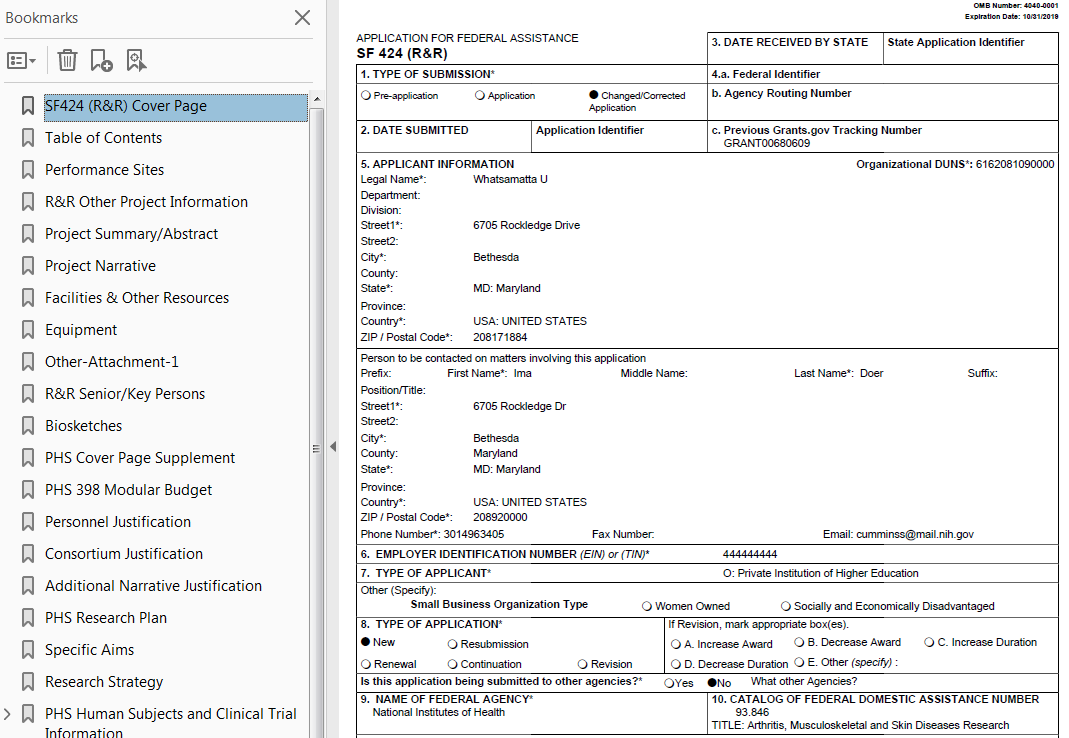 The e-Application in eRA Commons is the same document seen by NIH staff and reviewers.
If you can’t VIEW it, we can’t REVIEW it!
Closely check the version in eRA Commons, even if you checked the preview.
Submission Complete!
63
If no action is taken during the two business day viewing window, the application automatically moves forward for further processing at NIH
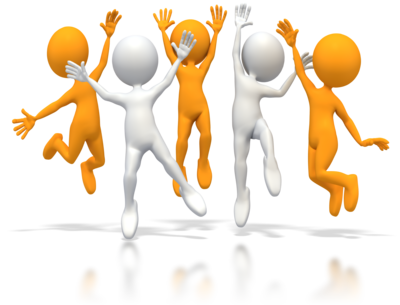 Application Checks (Validations)
64
We really care about the details
Multiple levels of application checks for completeness
Grants.gov
eRA systems
Agency staff
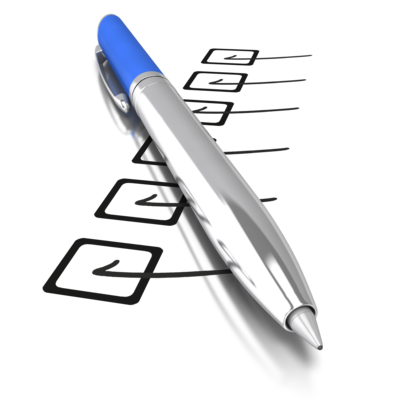 https://grants.nih.gov/grants/how-to-apply-application-guide/submission-process/check-your-application.htm
Sample Validations
65
Grants.gov
eRA Systems
Agency Staff
Active System for Award Management (SAM) registration
Submitter has AOR role for DUNS on application
Submission made to active opportunity and application package
Virus check
Filenames include only appropriate characters
Fit with NIH/Institute mission
Eligibility
“Overstuffing” 
On-time submission
Adherence to funding opportunity announcement specific instructions 
Font and margin guidelines
Simultaneous review of essentially same application
Fields required by agency, but not required federal-wide
R&R Sr/Key form
Credential for PD/PIs
Organization name for all sr/key
Biosketch for all sr/key 
Performance Site form
DUNS for primary site
Attachments in PDF format 
Adherence to page limits in our Table of Page Limits 
All appropriate attachments included
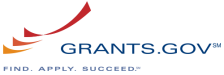 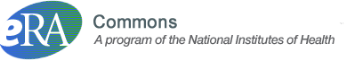 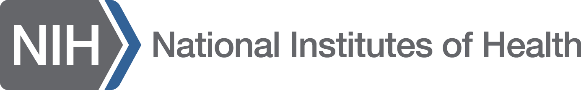 Dealing with System Issues
66
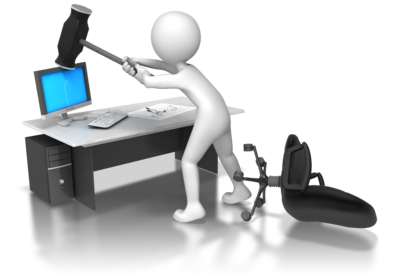 You must follow NIH’s standard ‘system issue’ procedure if you run into federal system problems beyond your control that threaten your on-time submission: https://grants.nih.gov/grants/how-to-apply-application-guide/due-dates-and-submission-policies/dealing-with-system-issues.htm
Resources
67
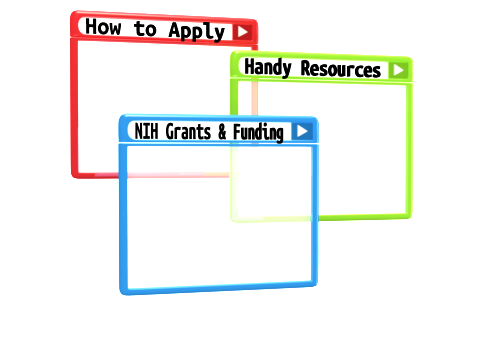 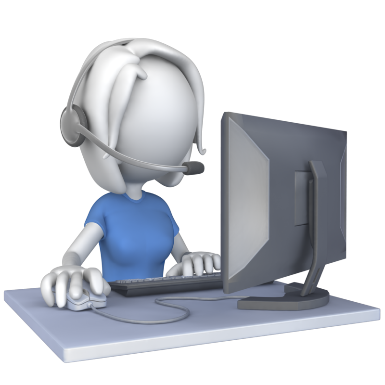 eRA Service Desk
68
Web: https://grants.nih.gov/support/ 
Phone: 1-866-504-9552
Hours : Mon-Fri, 7a.m. to 8 p.m. ET
Although we’ve worked closely with Grants.gov, ASSIST is a system developed and managed by NIH. 

The eRA Service Desk should be your first stop for support.
Online Resources & Websites
69
NIH SBIR/STTR:  https://sbir.nih.gov/ 

NIH Grants and Funding: https://grants.nih.gov/grants/oer.htm 
How to Apply – Application Guidehttps://grants.nih.gov/grants/how-to-apply-application-guide.html 
Annotated form sethttps://grants.nih.gov/grants/how-to-apply-application-guide/resources/annotated-form-sets.htm 
Preparing Your Application Using ASSISThttps://grants.nih.gov/grants/how-to-apply-application-guide/prepare-to-apply-and-register/submission-options/assist.htm
Questions?
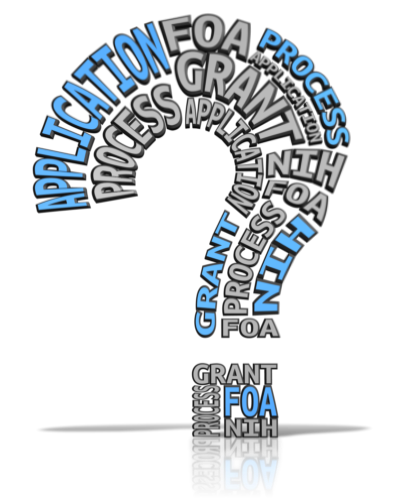 70